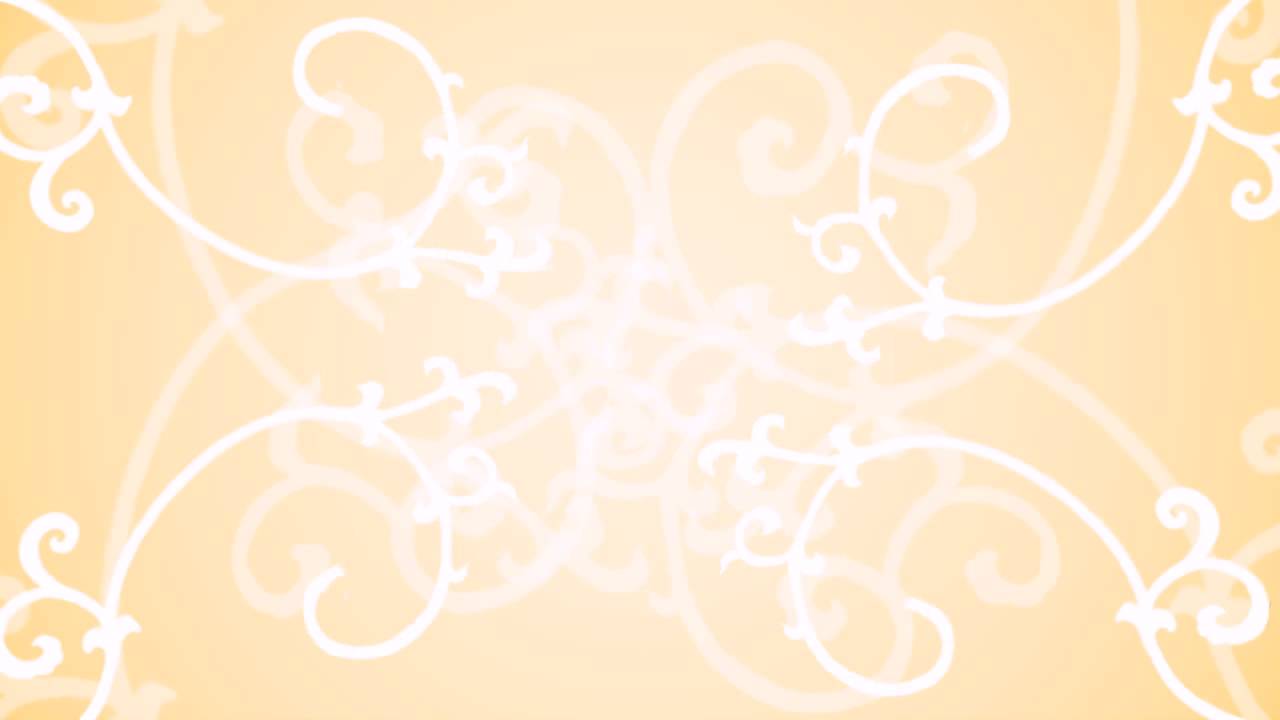 «Қарағанды облысы білім басқармасының  Шахтинск қаласы білім бөлімінің «Қарлығаш» бөбекжайы» коммуналдық мемлекеттік қазыналық кәсіпорыны
«Нейропсихологиялық тәсіл негізінде ерекше білім қажеттілігі бар 4-6 жастағы балалардың сөйлеуін 
түзету мен дамыту 
және психопрофилактика»
Екінші біліктілік санатындағы жоғары деңгейдегі педагог-психолог Галина Евгеньевна ГапиенкоЖоғары біліктілік санатындағы жоғары  деңгейдегі мұғалім-логопед
Индира Рафитқызы Асафова 2021 ж.
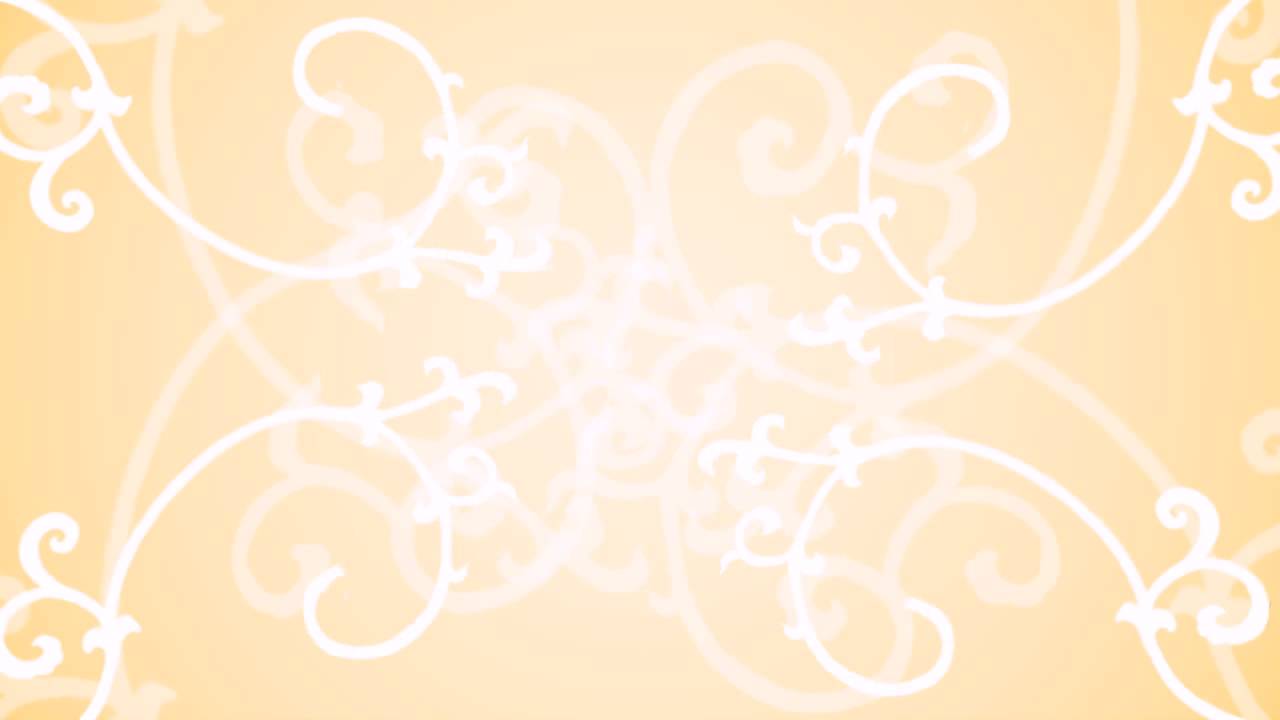 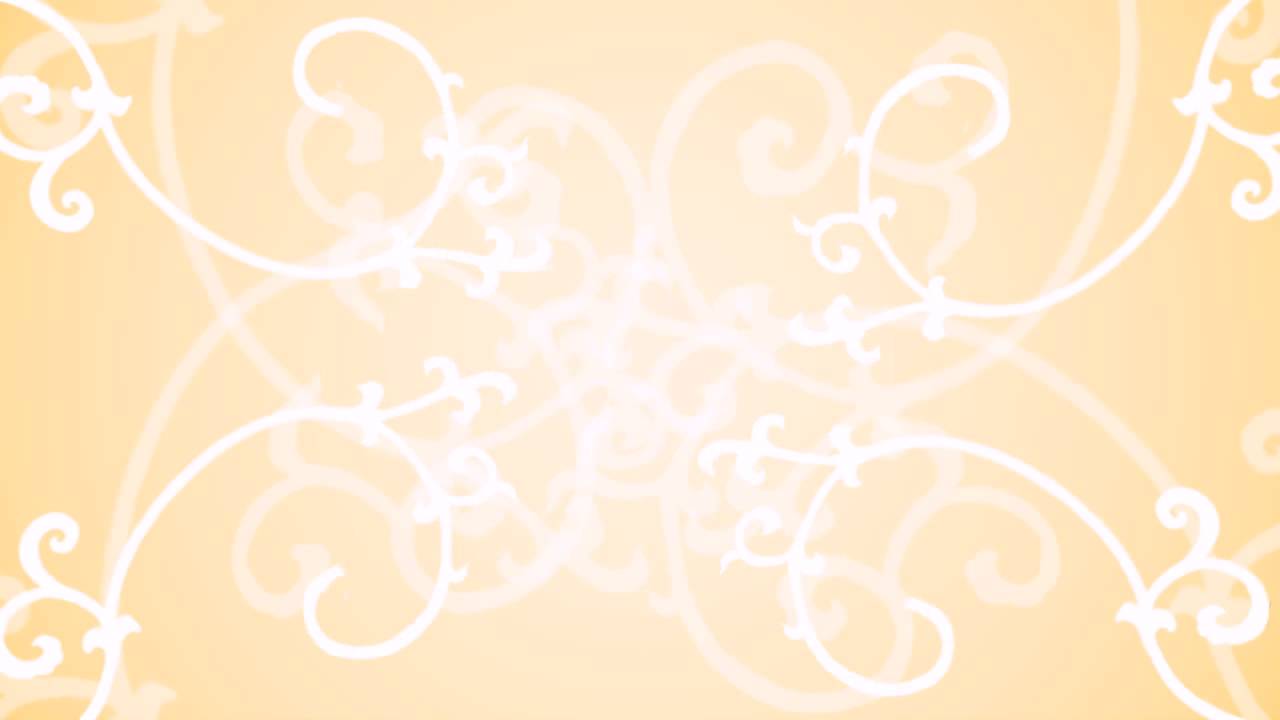 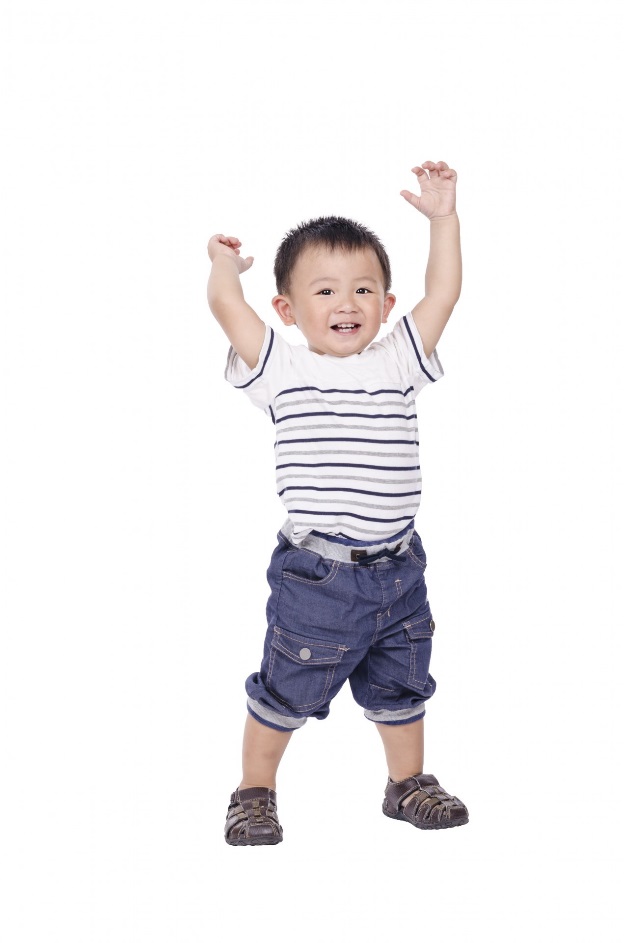 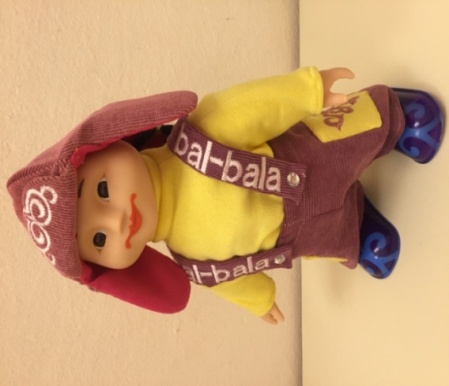 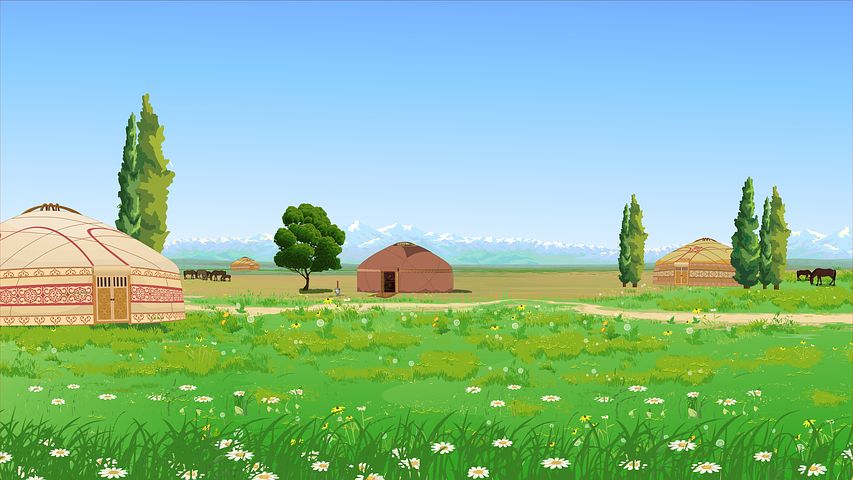 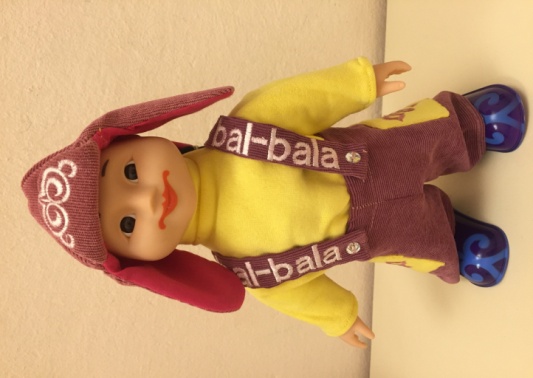 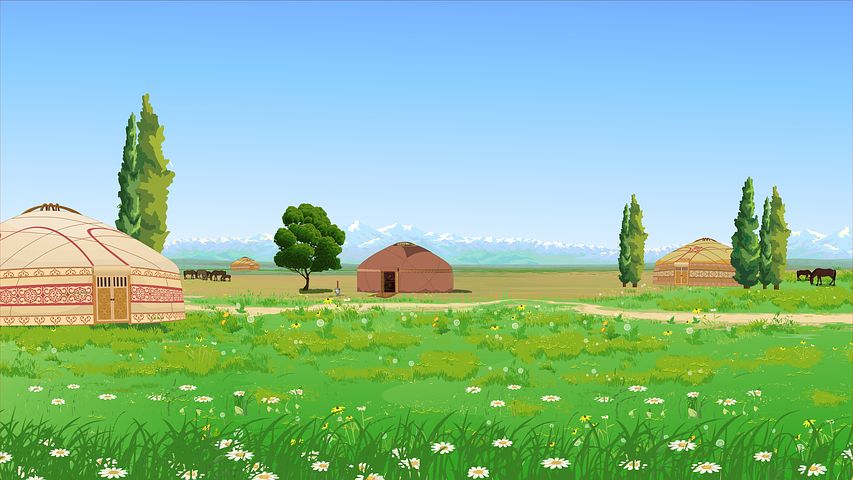 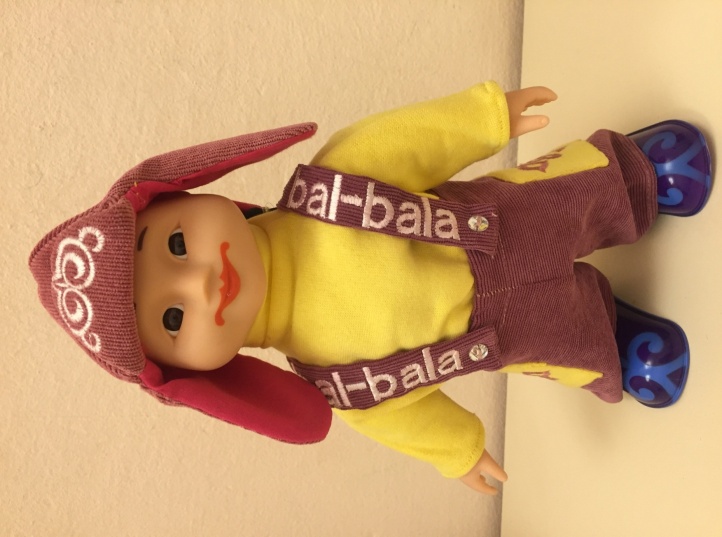 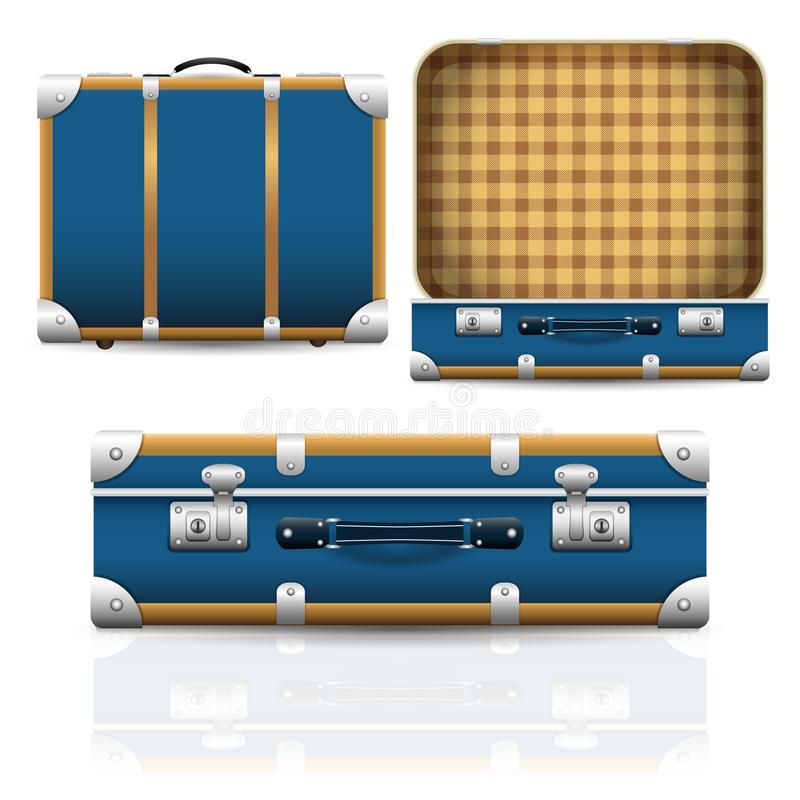 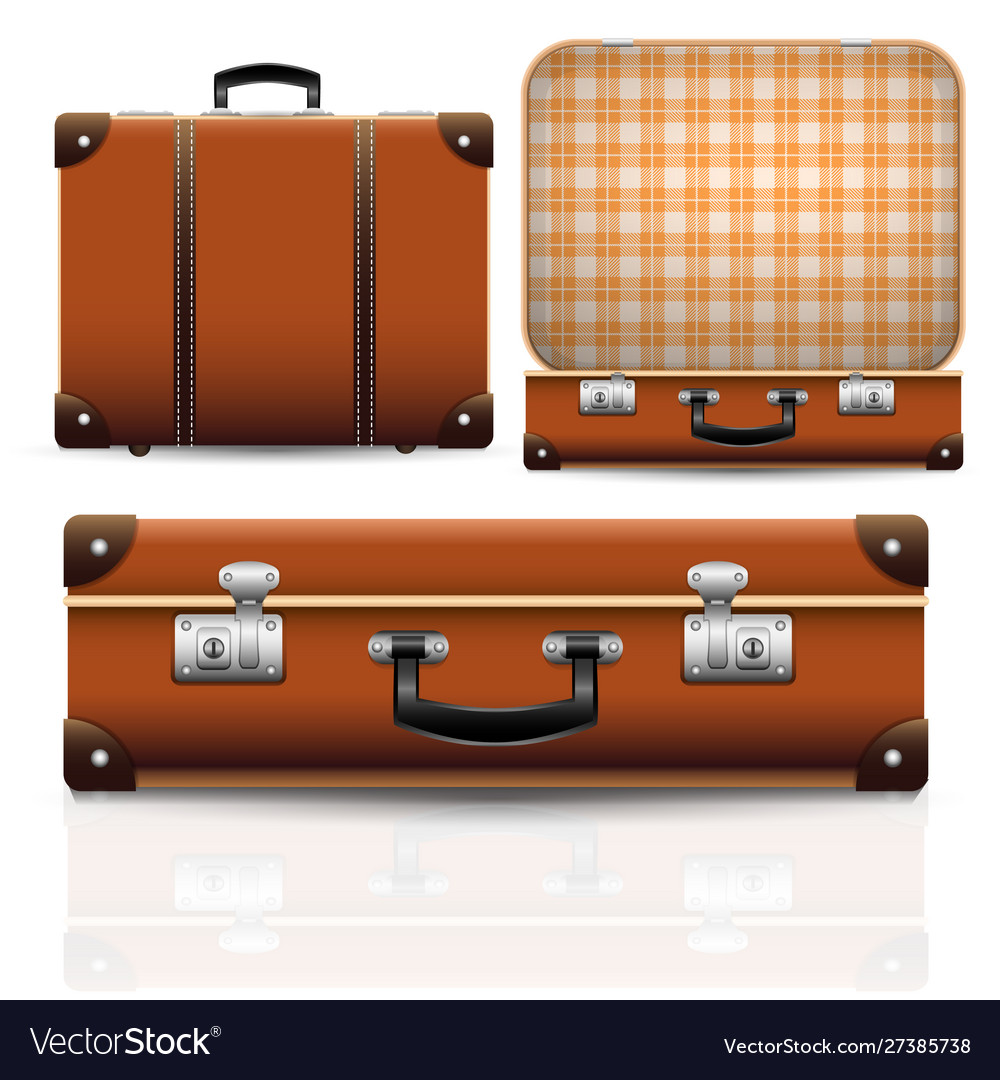 МҰҒАЛІМ ЛОГОПЕД
ПЕДАГОГ-ПСИХОЛОГ
ПЕДАГОГ-ПСИХОЛОГ
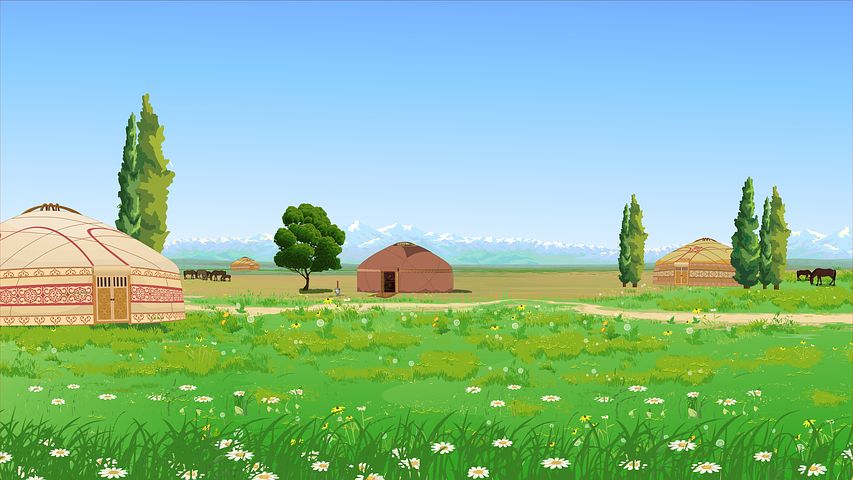 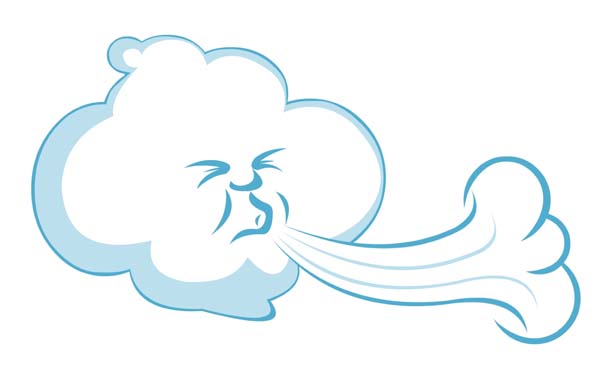 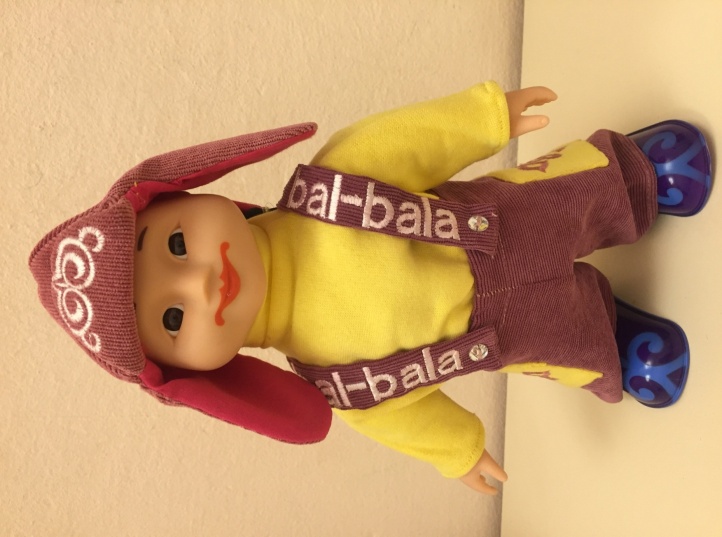 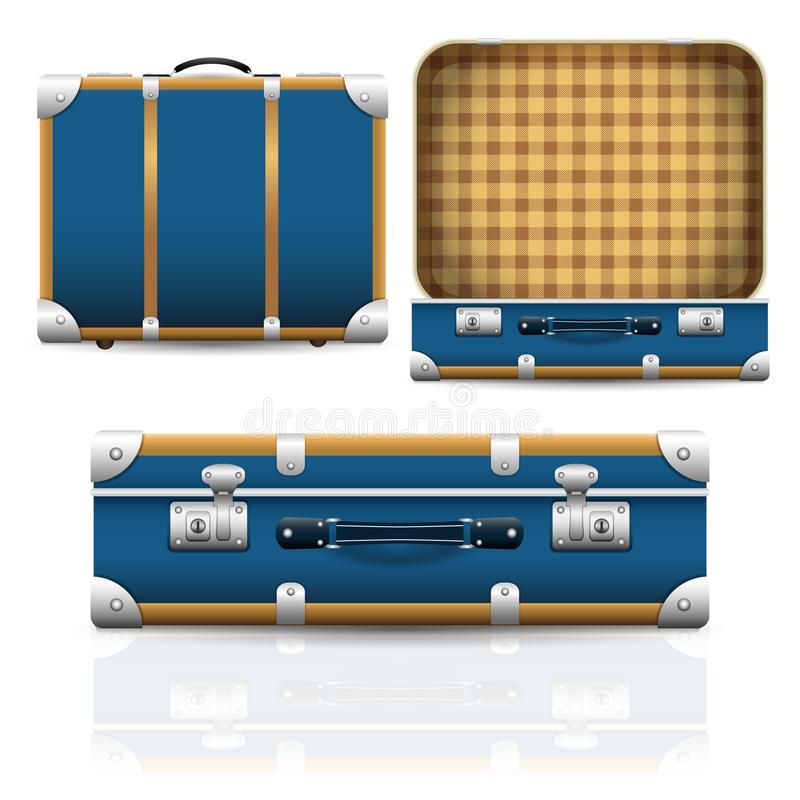 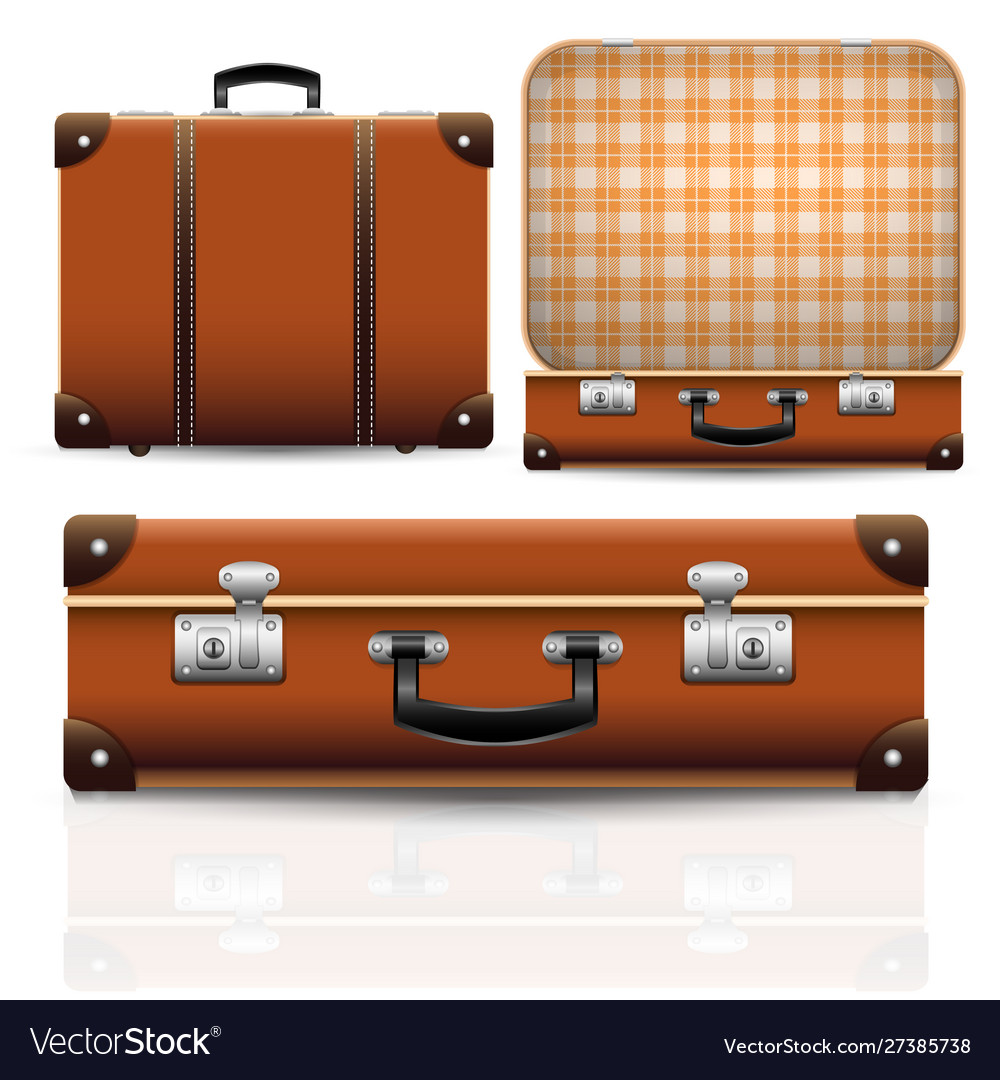 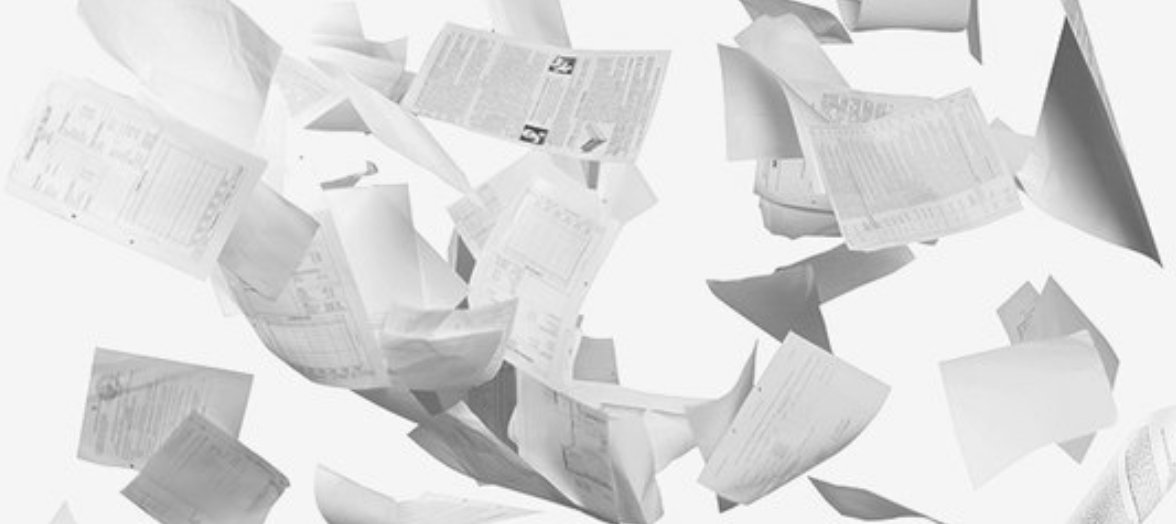 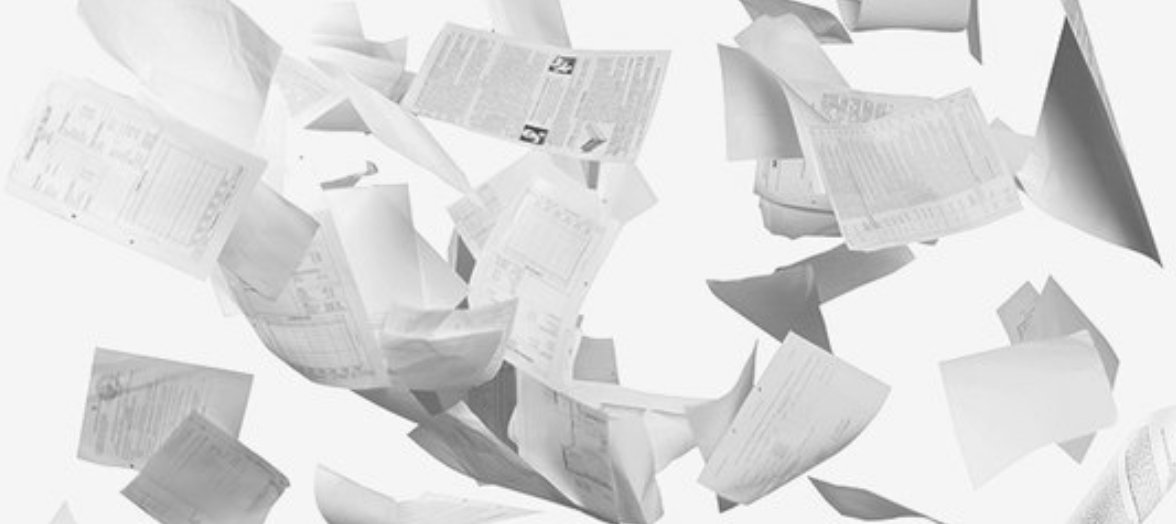 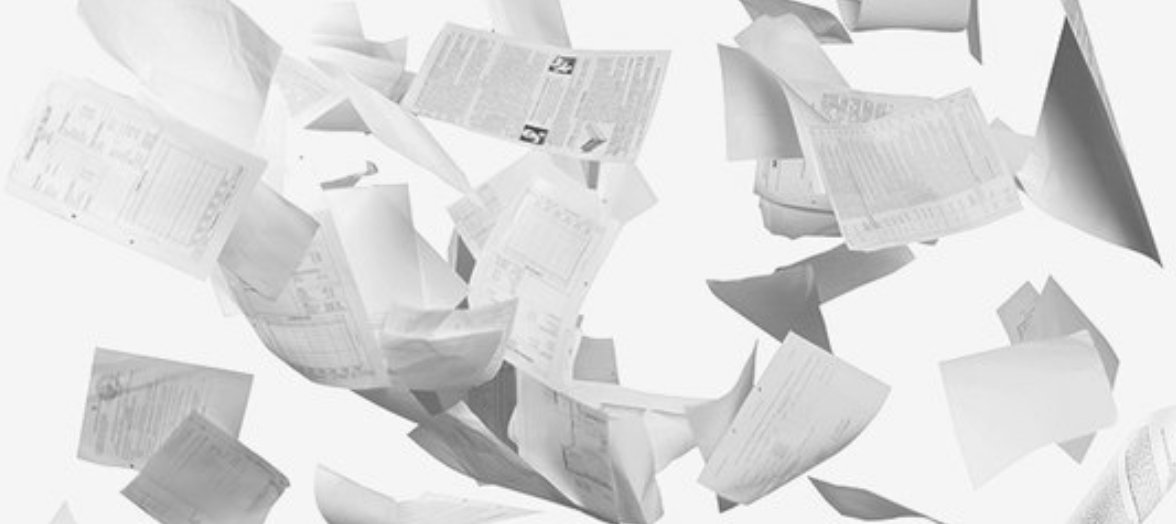 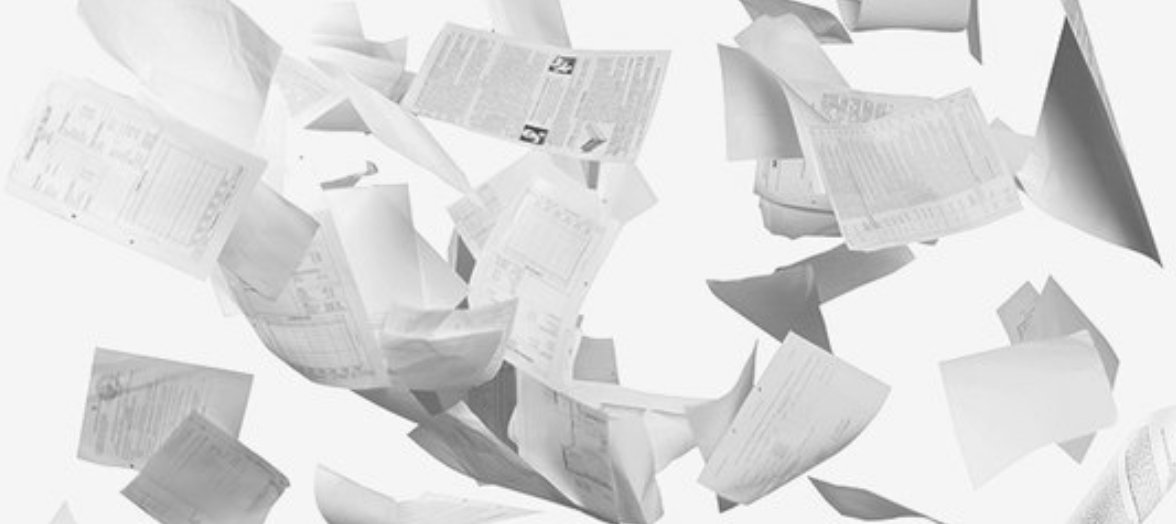 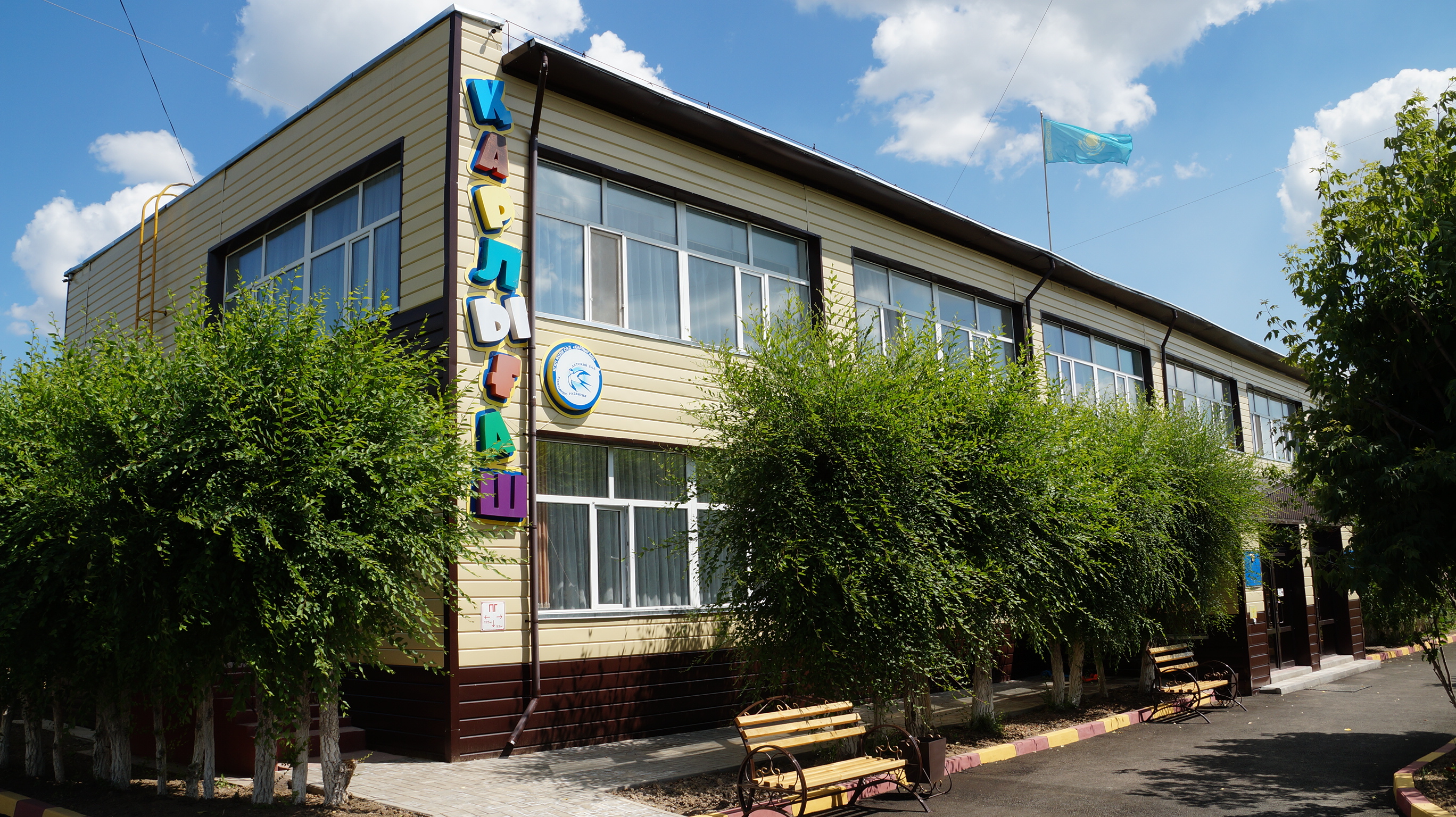 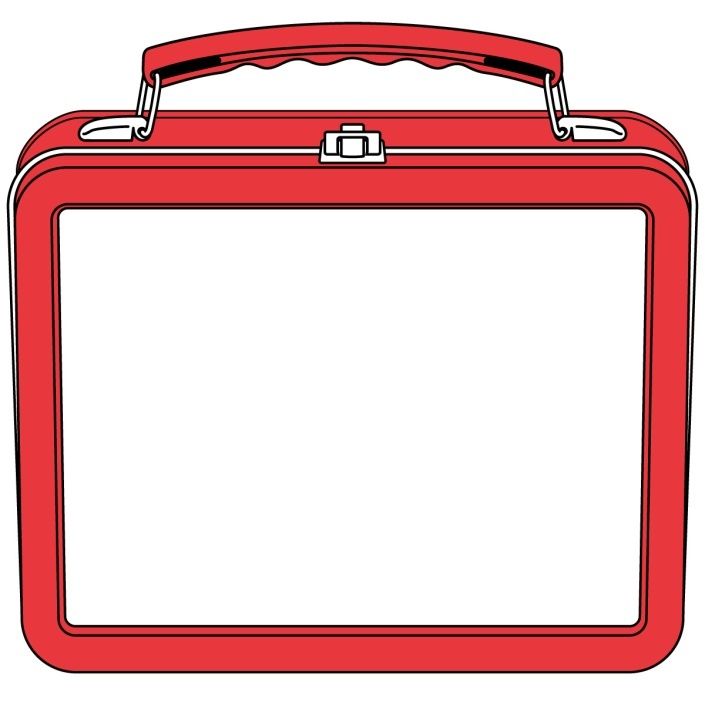 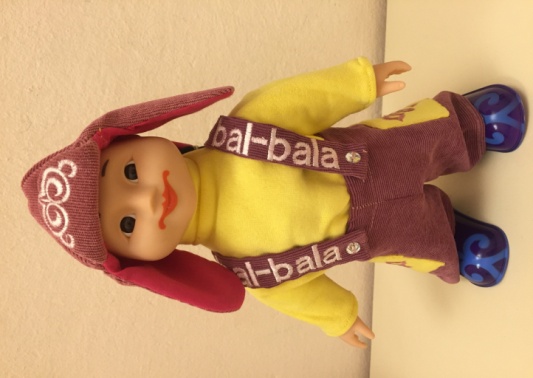 «Тазша бала» жобасы
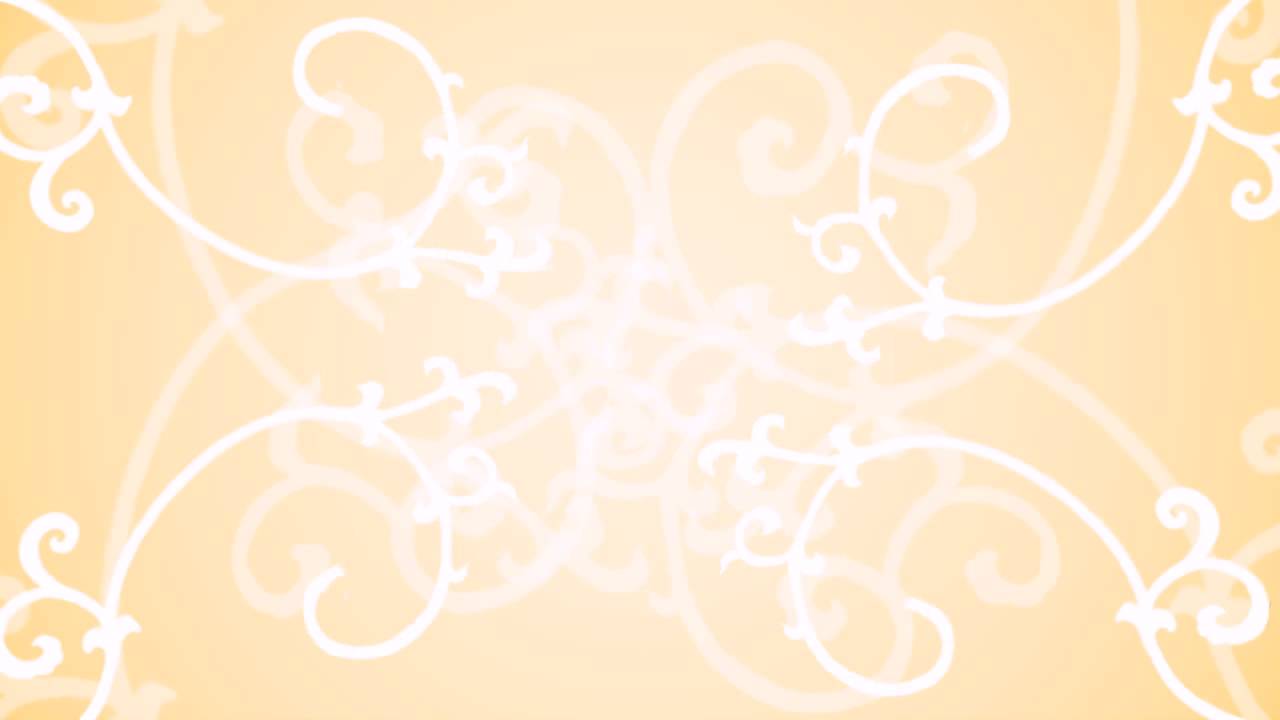 Қазақстан халқына «Төртінші өнеркәсіптік революция жағдайындағы дамудың жаңа мүмкіндіктері» жолдауында Н.Ә.Назарбаев «Мектепке дейінгі ұйымдардың білім беру процесінің негізгі міндеттері - мектепке дейінгі тәрбие мен оқытудың сапасын арттыру және жас балалардың әлеуметтік дағдыларын қалыптастыру», - деп атап өтті
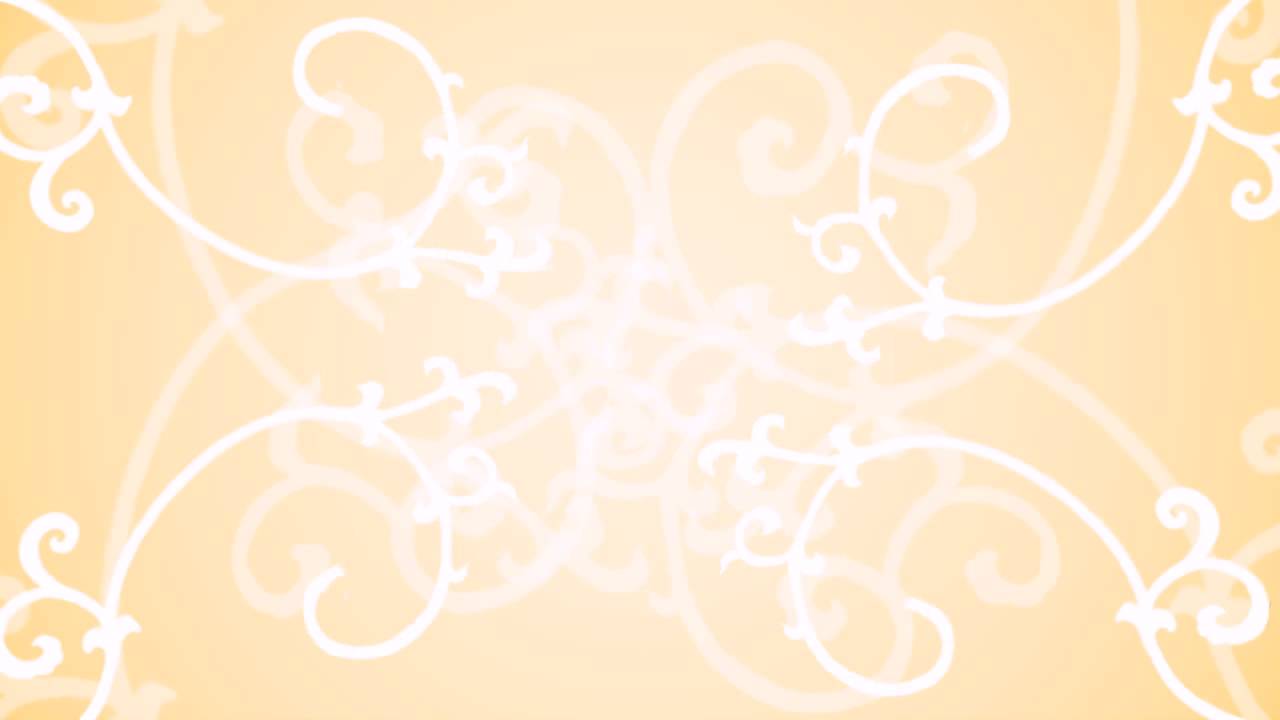 ҚАБЫЛДАУҚазіргі қоғамдағы балалар -олар цифрлық технологиялармен қалыптасатын балалар.Диагностика нәтижелері бойынша жылдан жылға мектепке дейінгі мамандар атипті дамыған балалар санының артуын атап өтеді. Олардың ең үлкен тобы жалпы сөйлеу қабілеті дамымаған балалар.Сөйлеу қызметі басқа психикалық функциялардың қалыптасуымен тығыз байланысты және баланың жеке басының барлық салаларының дамуына, сонымен қатар тежелуіне әсер етеді.Осы жастағы жетекші әрекет ойын болып табылады.Нейропсихологиялық тәсіл баланың дамуына жұмсақ, экологиялық  тұрғыдан сүйемелдеу мүмкіндік береді және мидың даму заңдылықтарына негізделген.
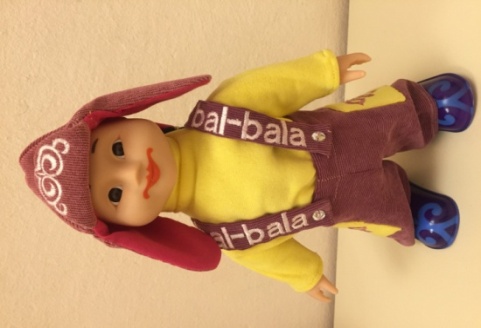 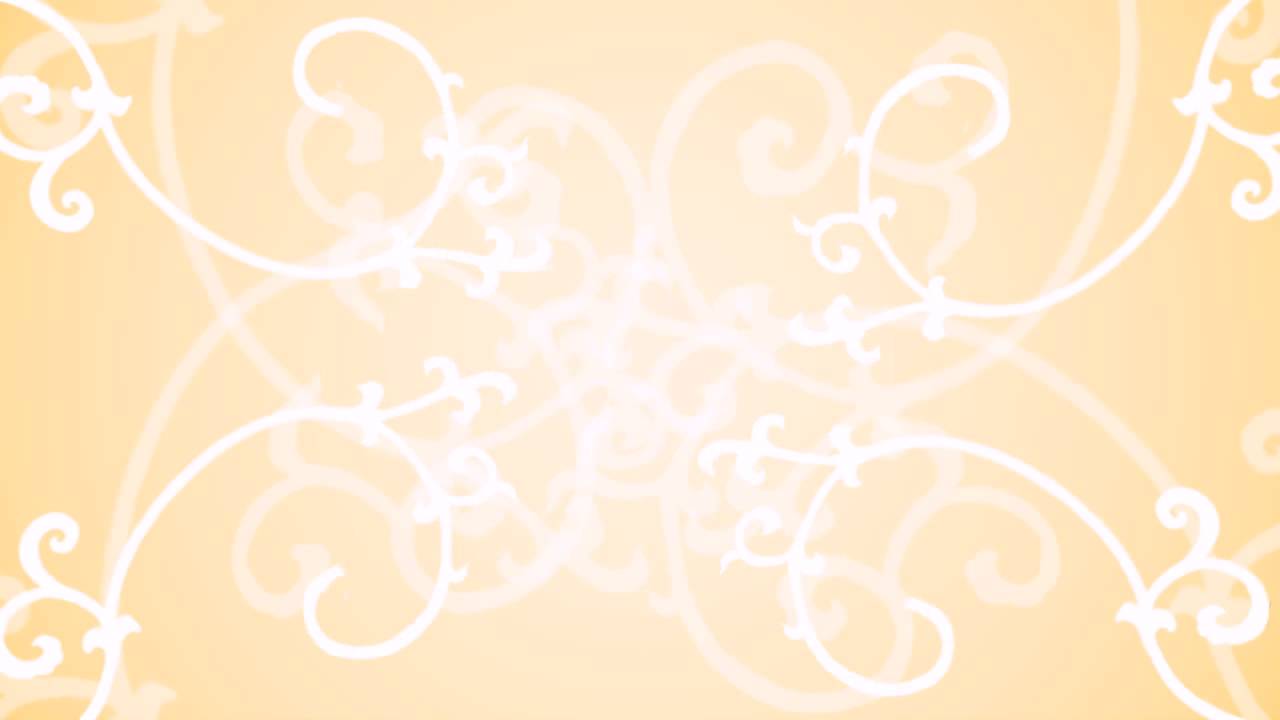 Пәнаралық тәсілтүзету мәселелерін шешудің ең тиімді құралы болып табылады және оны келесі мамандар жүзеге асырады: 
педагог-психолог, мұғалім-логопед.
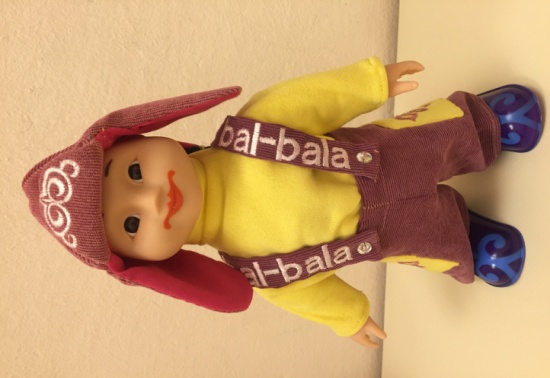 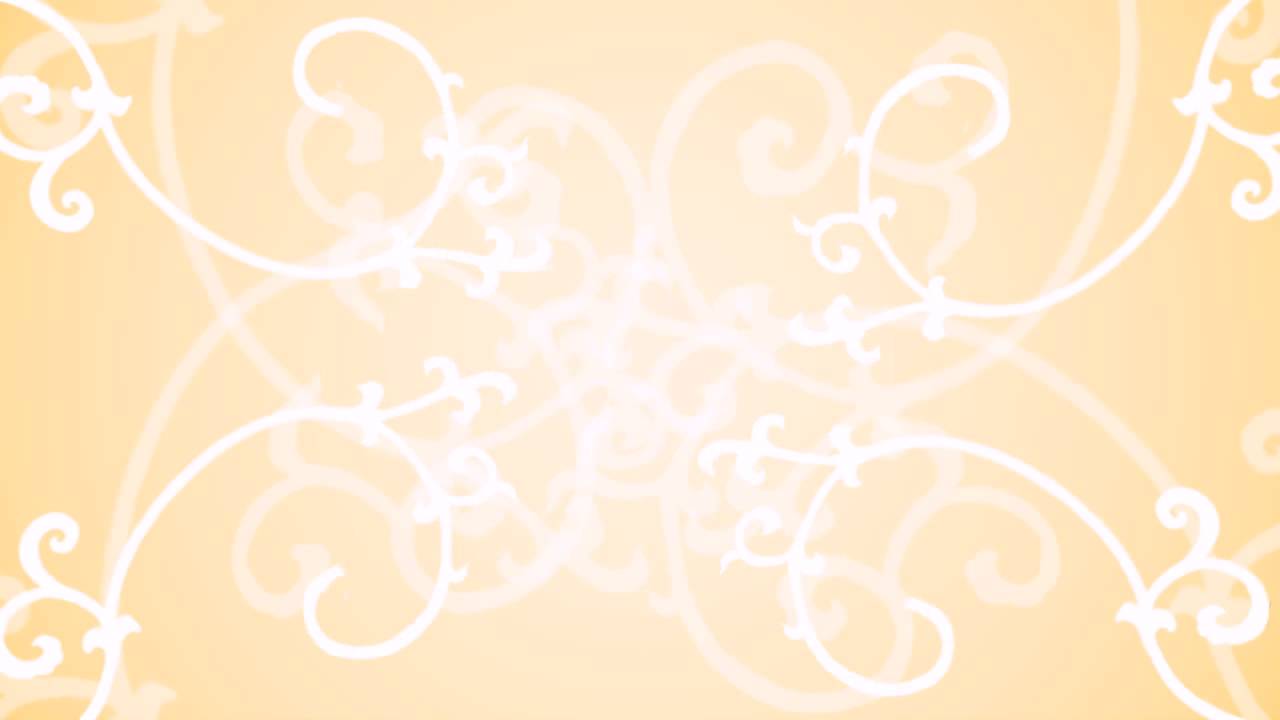 МАҚСАТЫ
Нейропсихологиялық тәсіл негізінде ерекше білім қажеттілігі бар 4-6 жастағы балалардың сөйлеуін, 
когнитивті және эмоционалды-ерік салаларын
түзету мен дамыту 
және психопрофилактика
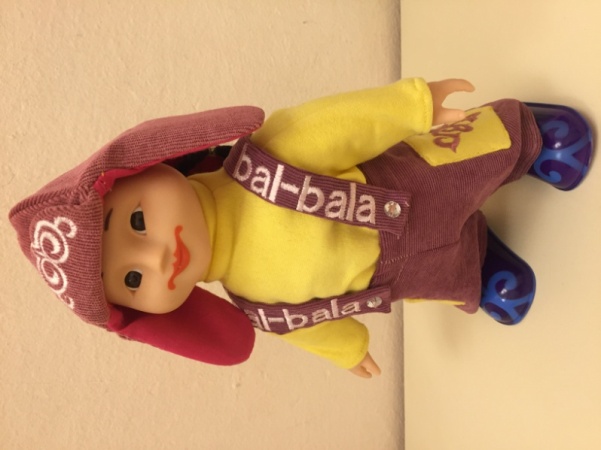 МІНДЕТТЕРІ1. Қарым-қатынас және сөйлеу дағдыларын дамыту2. Ерікті тәртіп пен бақылауды қалыптастыру3. Эмоционалды сфераны дамыту4. Қозғалтқыштың дамуындағы тапшылықтың
 орнын толтыру5. Интеремисфералық өзара әрекеттесуді дамыту
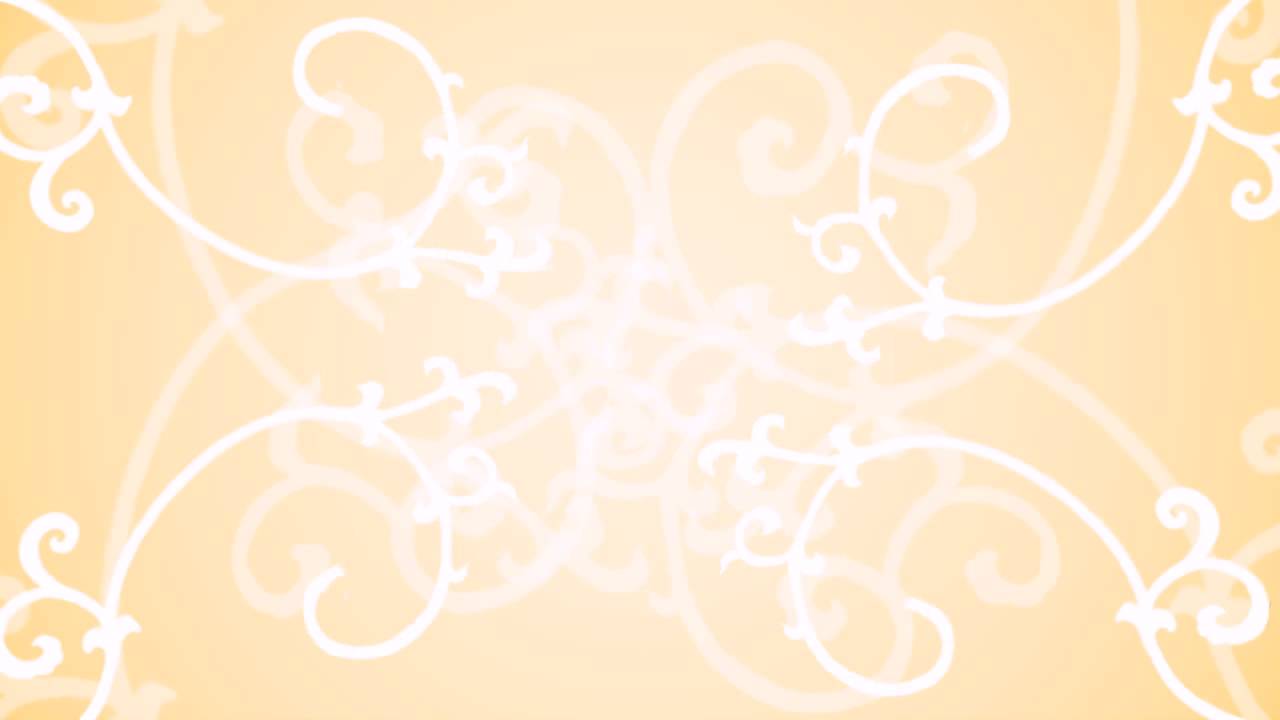 КҮТІЛГЕН НӘТИЖЕЛЕР
Іске асыру кезінде келесі жағдайлар жасалады:- балаларда коммуникативті дағдылар мен сөйлеуді дамыту, ерікті тәртіп пен бақылауды қалыптастыру, ерікті зейіннің шоғырлануы мен тұрақтылығы;- эмоционалды сфераның дамуы,- сенсорлық дағдыларды дамыту,- қозғалтқыштың дамуындағы және кеңістіктегі көріністердегі тапшылықтардың орнын толтыру,-теремисфералық өзара әрекеттесуді дамыту
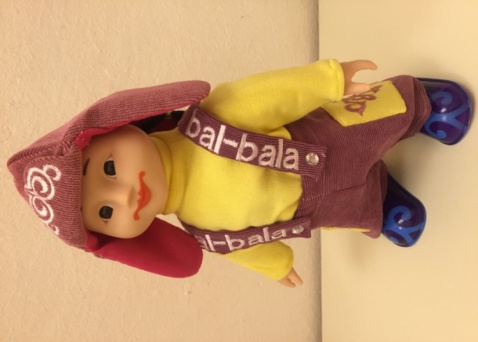 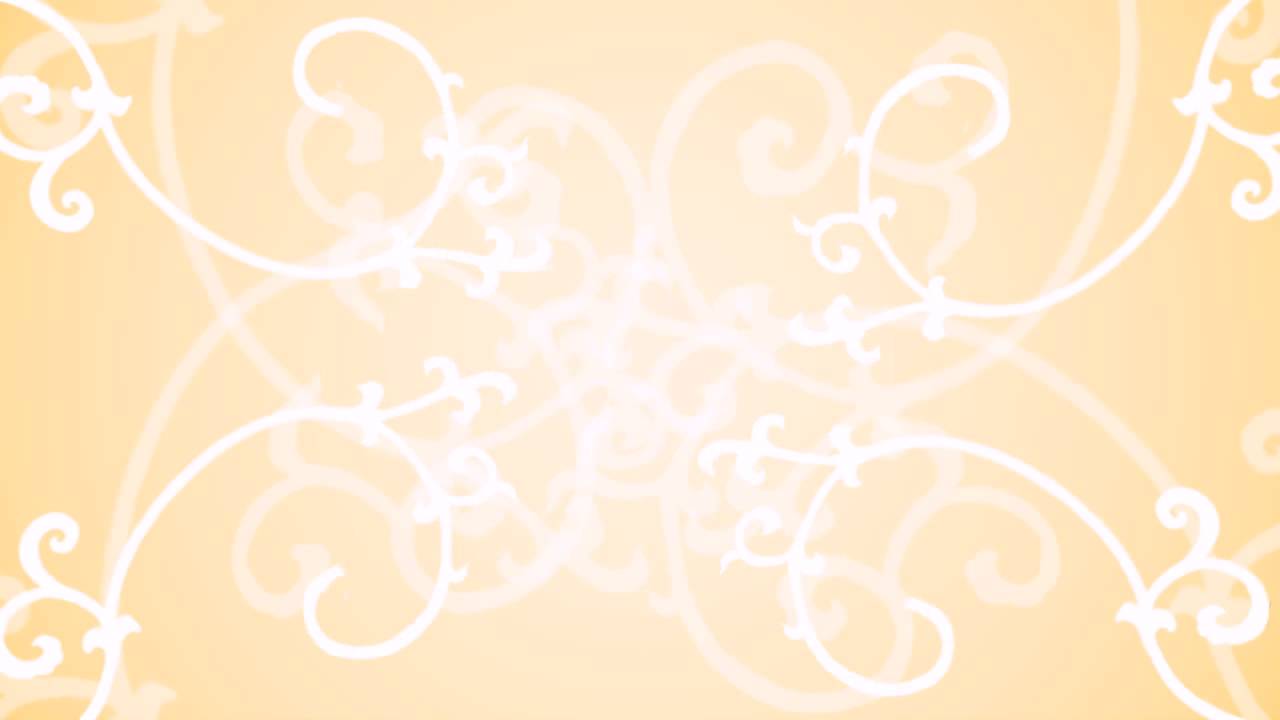 Тәжірибенің жаңалығы-нейропсихологиялық әдістерді қолдану арқылы ЕБҚ бар балалармен түзету және дамыту жүйесін құру.
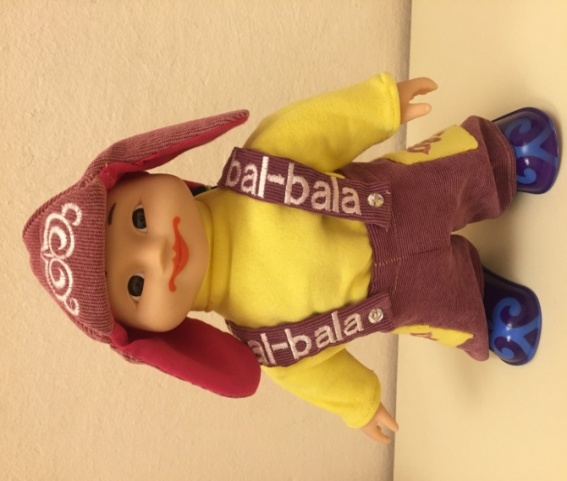 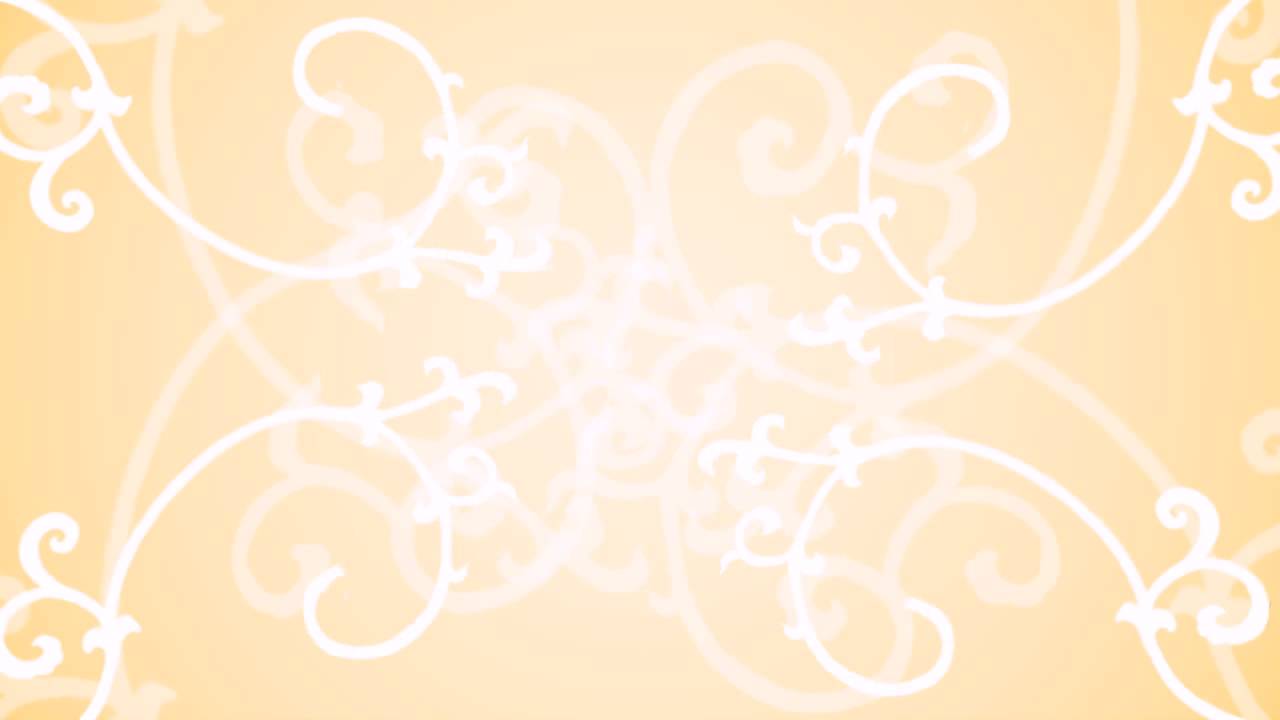 Қағидалар
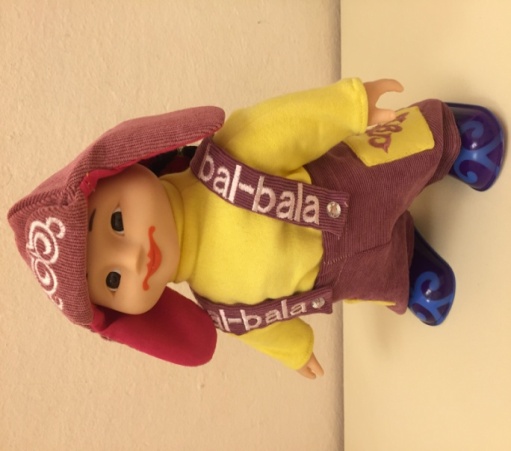 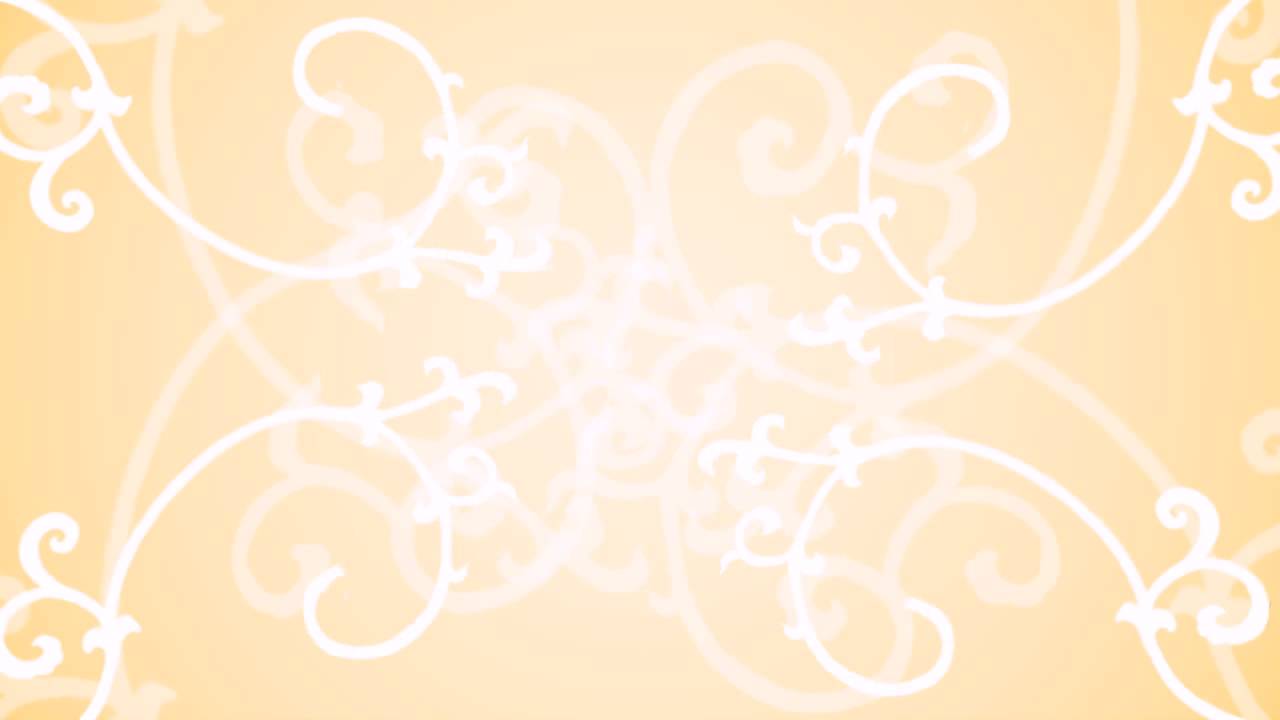 ЖОБАНЫ ІСКЕ АСЫРУ МЕРЗІМДЕРІ МЕН КЕЗЕҢДЕРІЖоба оқу жылы ішінде 9 айда жүзеге асырылады (қыркүйек-мамыр).Аптасына бір сабақтан курс 7 айға есептелген 
(КҮННІҢ ЕКІНШІ ЖАРТЫСЫНДА),ұзақтығы 25-30 минут.

ЖОБАНЫҢ ТҮРІТәжірибеге бағытталған

ҚАТЫСУШЫЛАРПедагог-психолог, мұғалім-логопед,
 МДҰ педагогтары,ЕБҚ бар балалар, ата-аналар
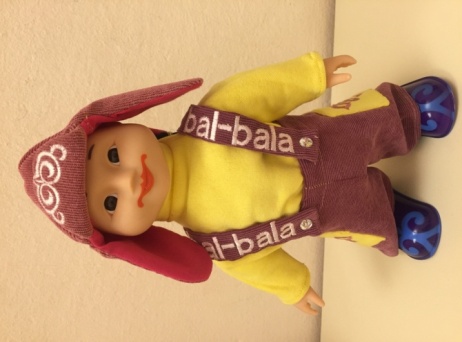 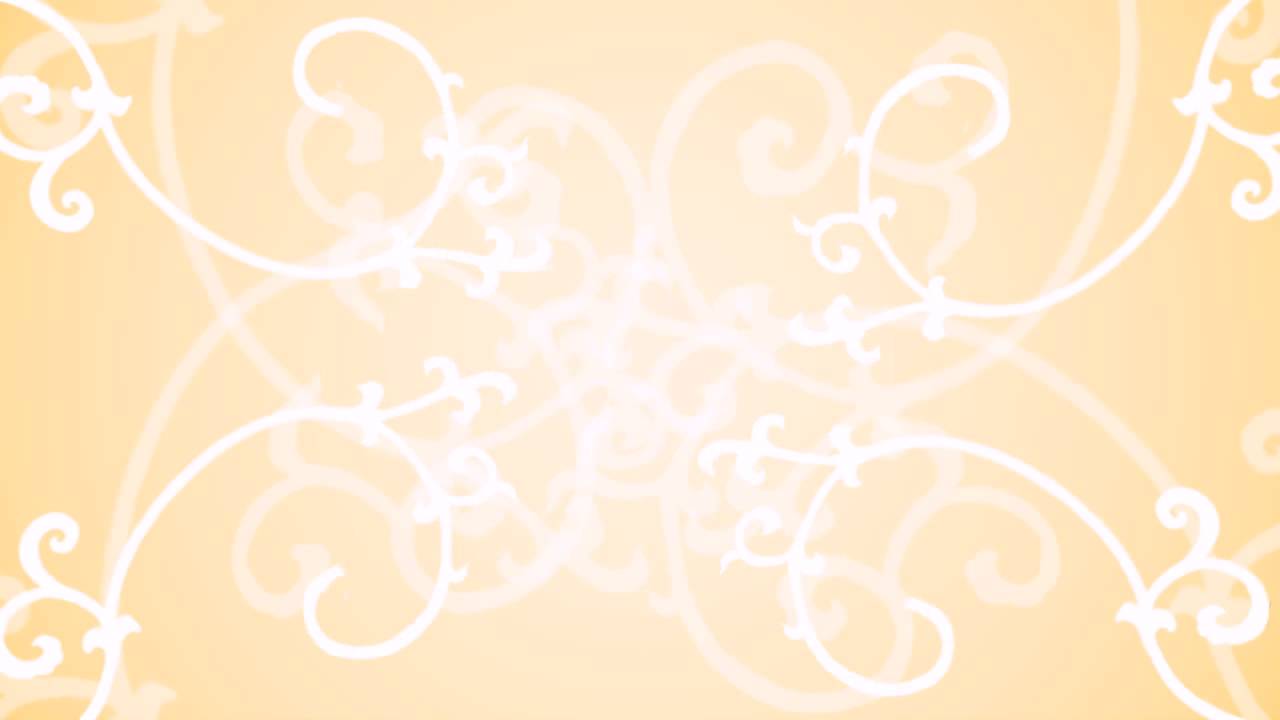 ЖОБАНЫ ІСКЕ АСЫРУ КЕЗЕҢДЕРІ
I кезеңДиагностикалық(қыркүйек)
II кезеңОрнату(01-14 қазан)
III кезеңКоррекциялық және дамытушылық(15 қазан-сәуір)
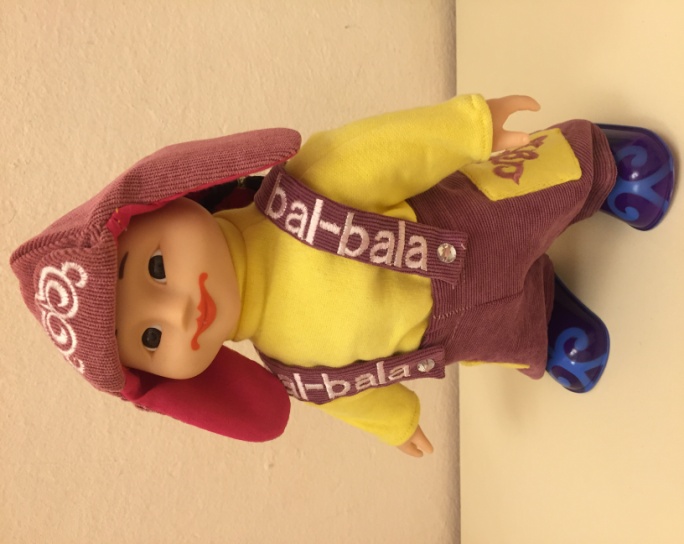 IV кезеңТүзету-дамыту жұмыстарының тиімділігін бағалау  (мамыр)
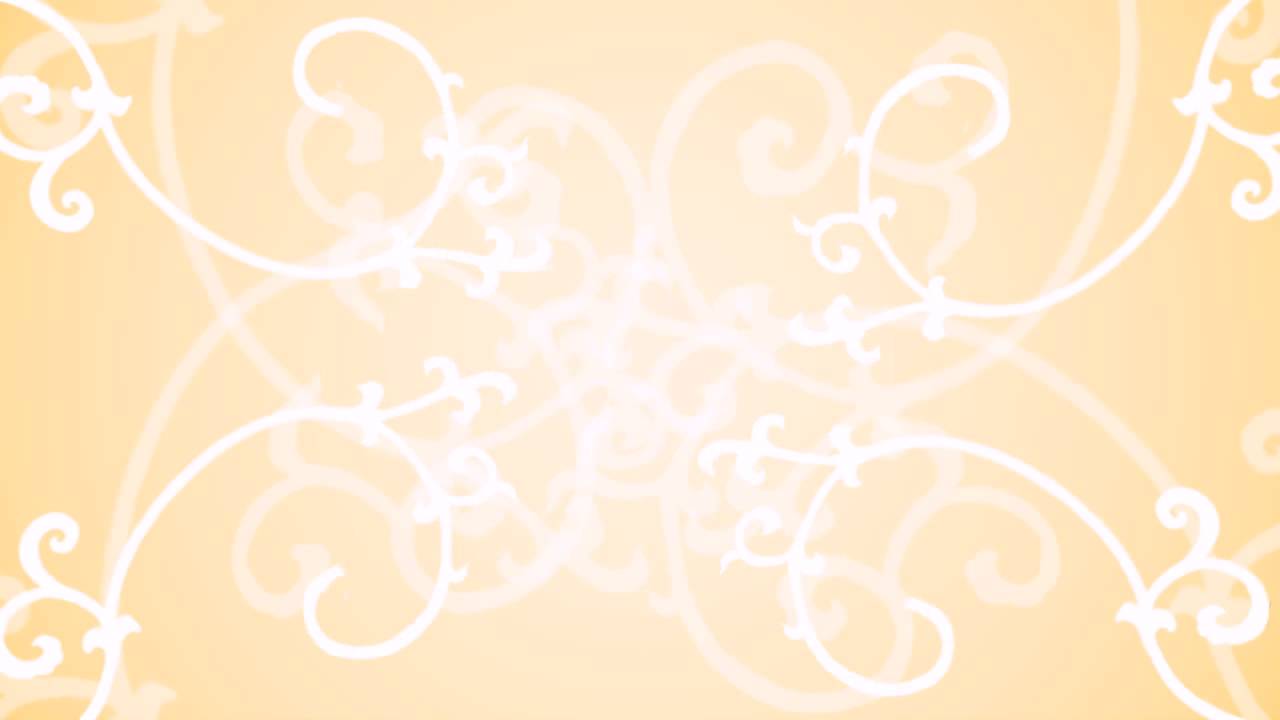 I кезең Диагностикалық(қыркүйек)
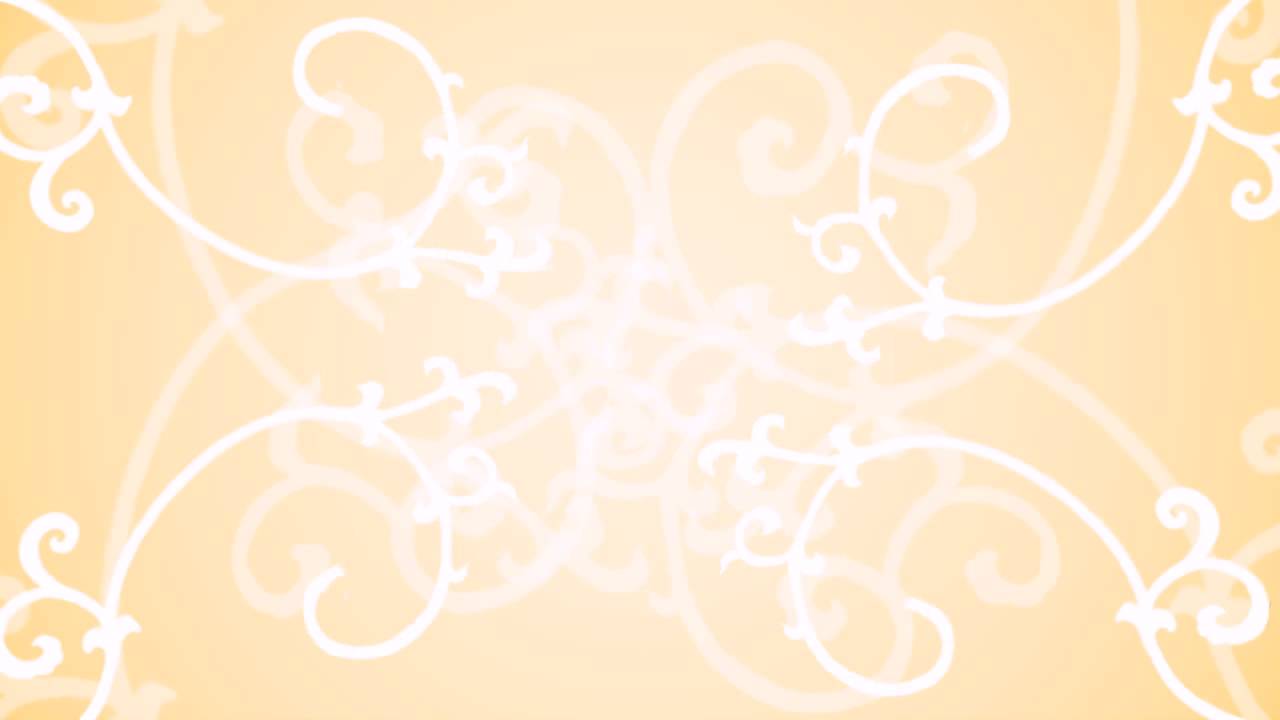 I кезең Диагностикасы (қыркүйек)

ДИАГНОСТИКАНЫ БАСТАУ НӘТИЖЕЛЕРІ 2020 ЖЫЛ
Диагностикасы
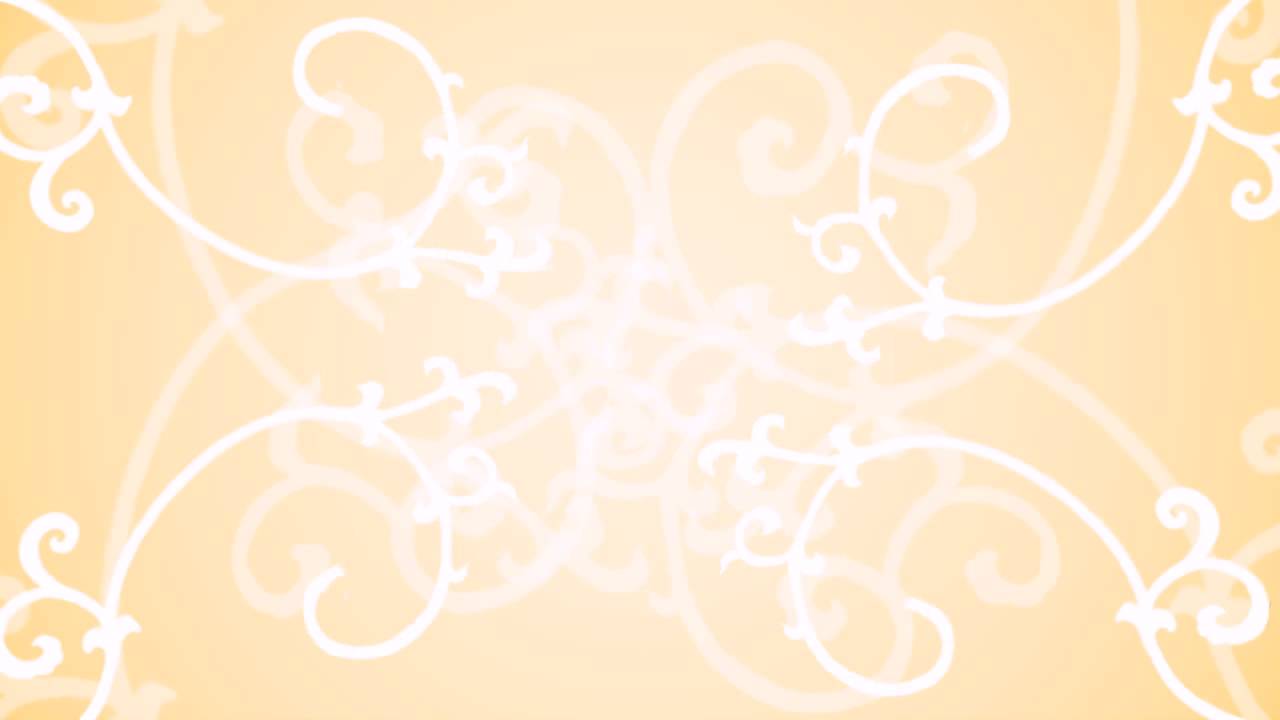 II кезең Орнату  (01-14 қазан)
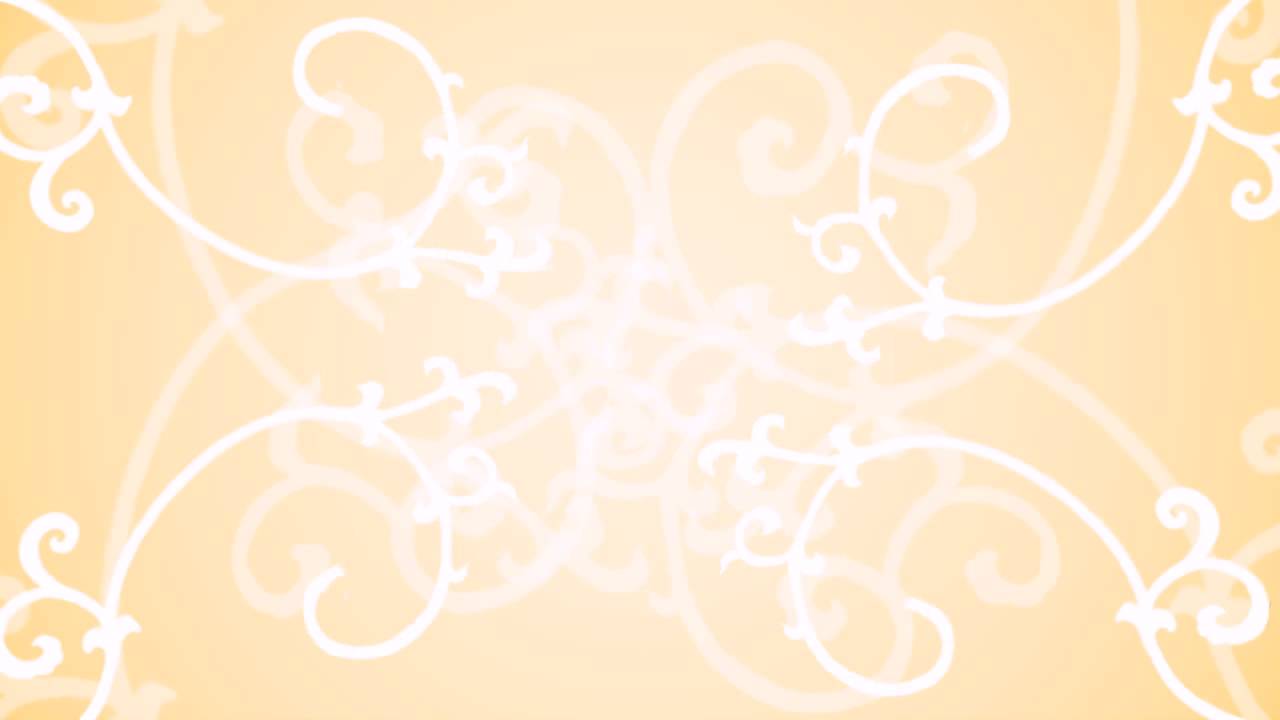 ОЙЫНТРЕНИНГІНІҢ ҚҰРЫЛЫМЫ           Әр ойын жаттығуы өзара байланысты 3 бөлімнен тұрады            бір тақырыппен біріктірілген бөліктер:
КіріспеКіру рәсімі - Тазша балы балаларды әр сабаққа көңілді әнмен шақырады және оларды «Сиқырлы шаңырақтан» өтуге шақырады.
2. Негізгі бөлімСергіту сәті - бұл эмоционалды фон.Психомоторлық үйлестіруді және когнитивті құзыреттілікті қалыптастыруға бағытталған жаттығулар блогы (тыныс алу жаттығулары, созылу, массаж, өзін-өзі уқалауға арналған қимыл-қозғалыс жаттығулары, жарты шаралық өзара әрекеттесуді дамыту жаттығулары, жалпы және ұсақ моториканы дамыту) 
3. Қорытынды бөлімРефлексияШығу рәсімі - қорытындылау және батырмен қоштасу –Тазша доп.
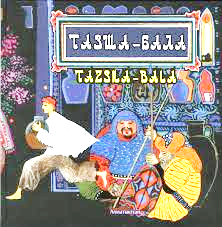 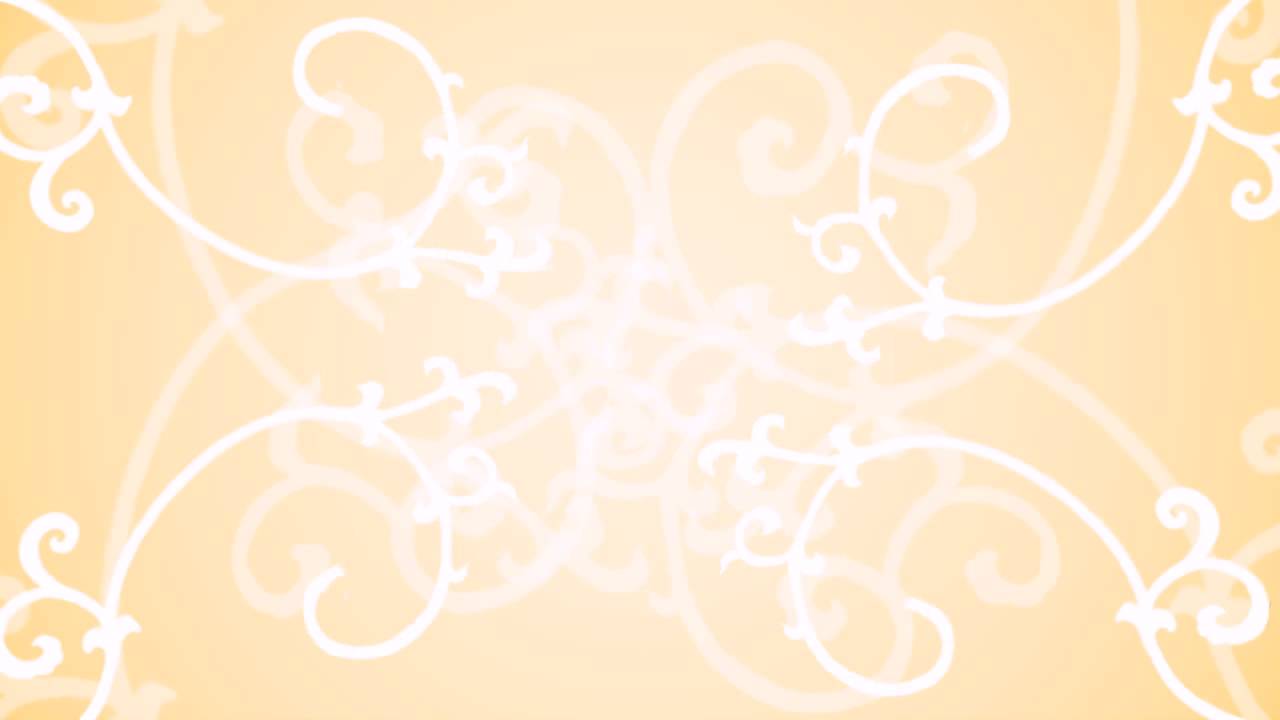 III кезең Түзетушілік және дамытушылық(15 қазан-сәуір)
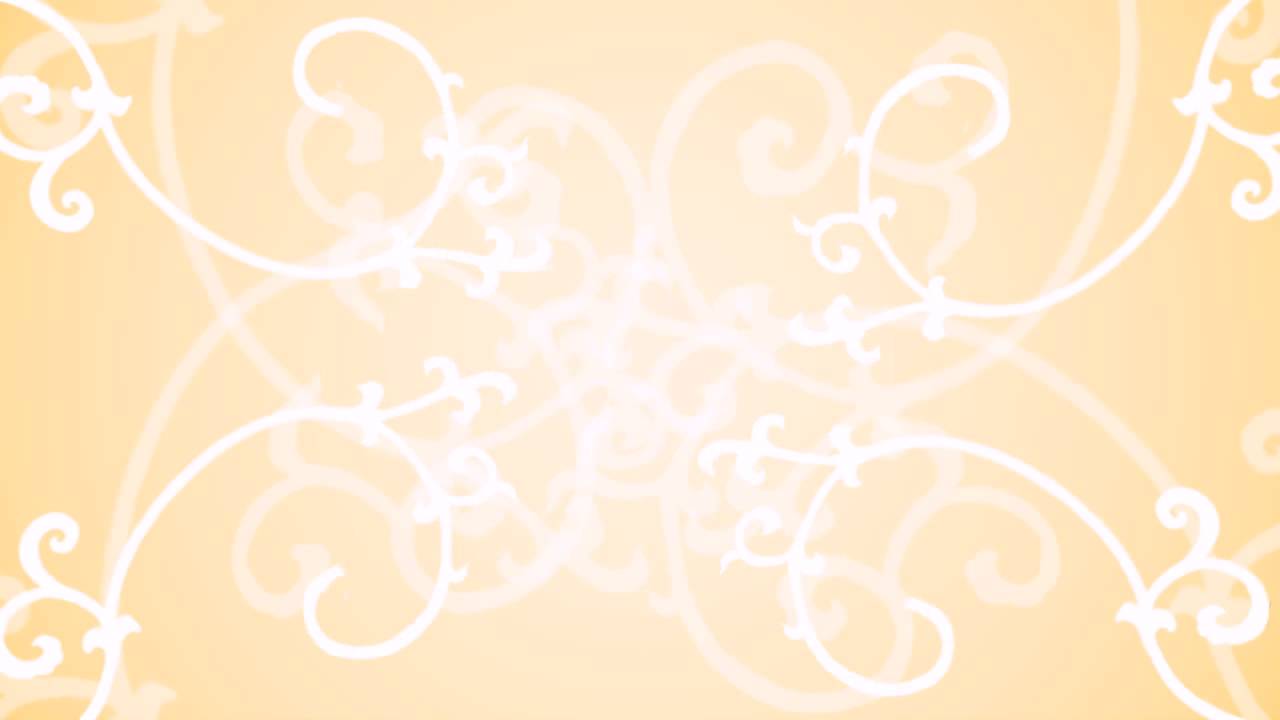 ОЙЫНТРЕНИНГІ фотоколлажКіріспе бөлім
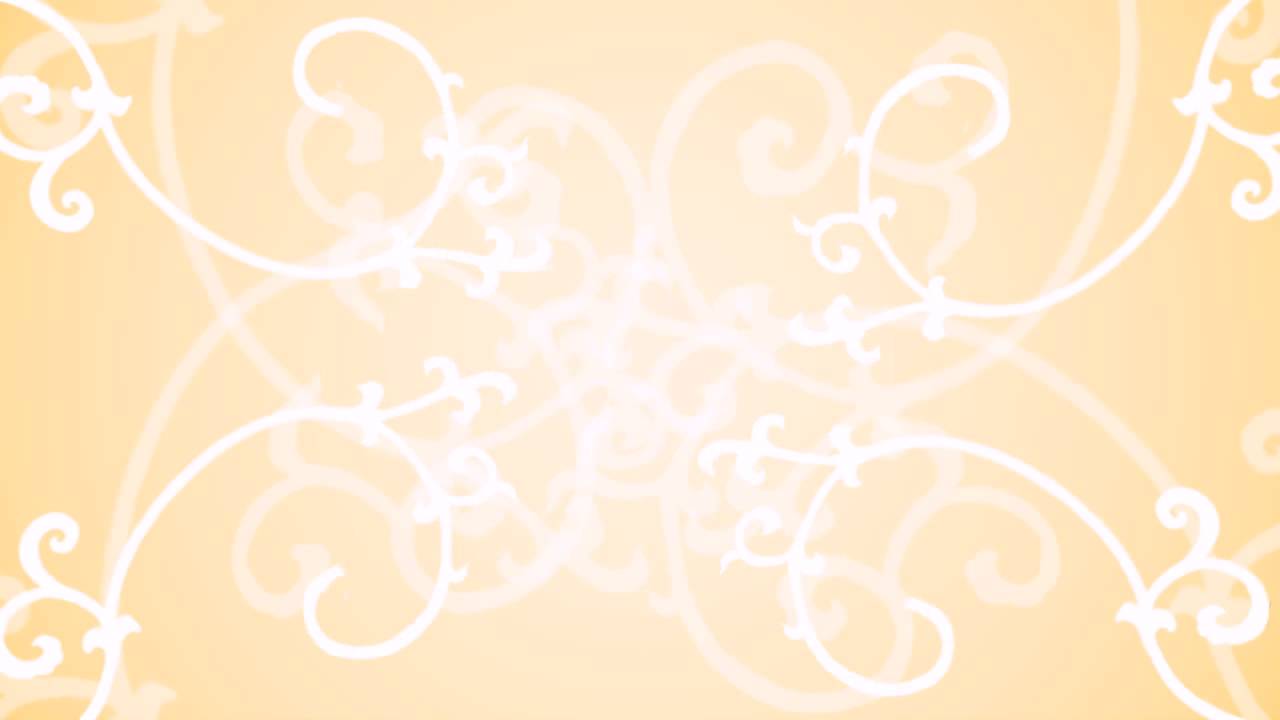 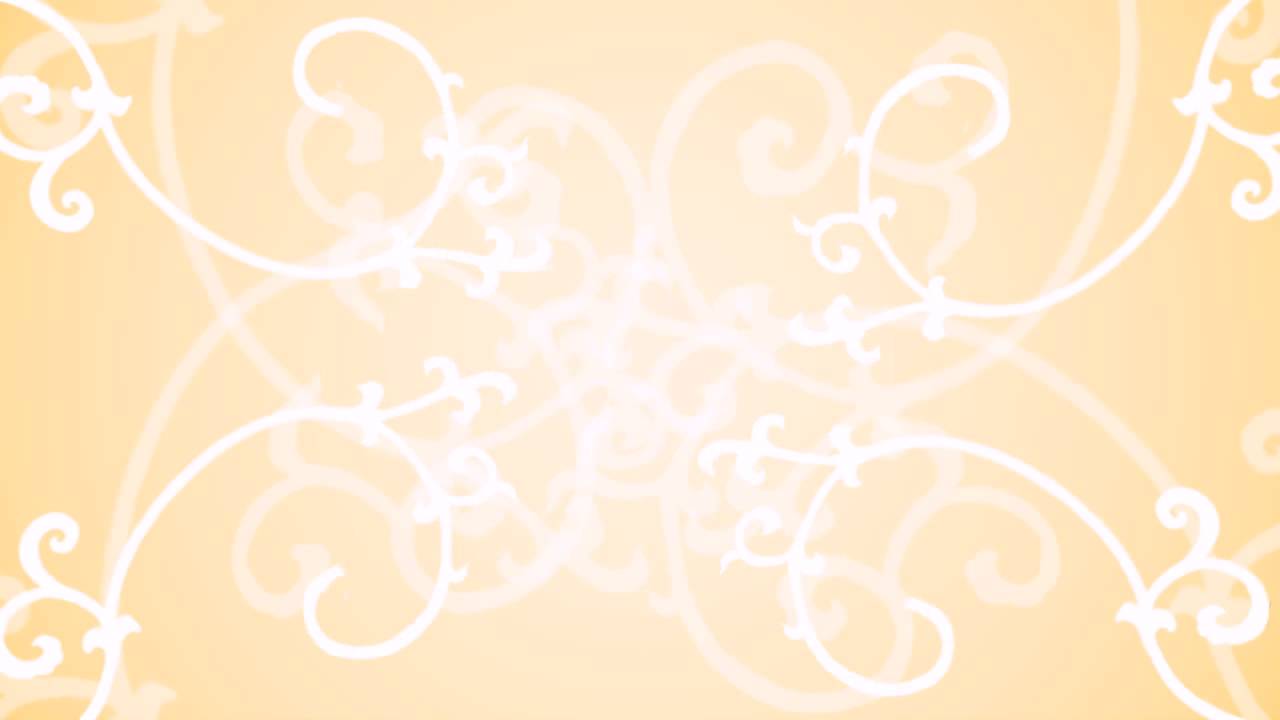 ОЙЫНТРЕНИНГІ фотоколлаж Негізгі бөлім
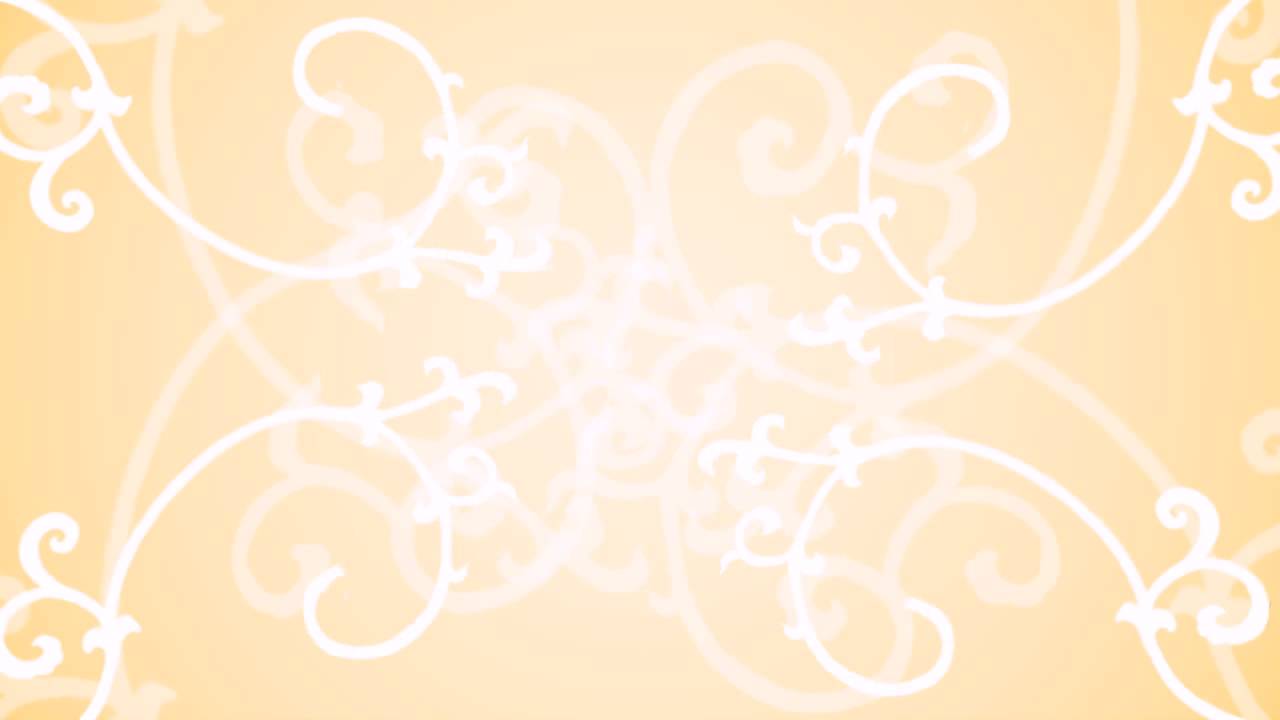 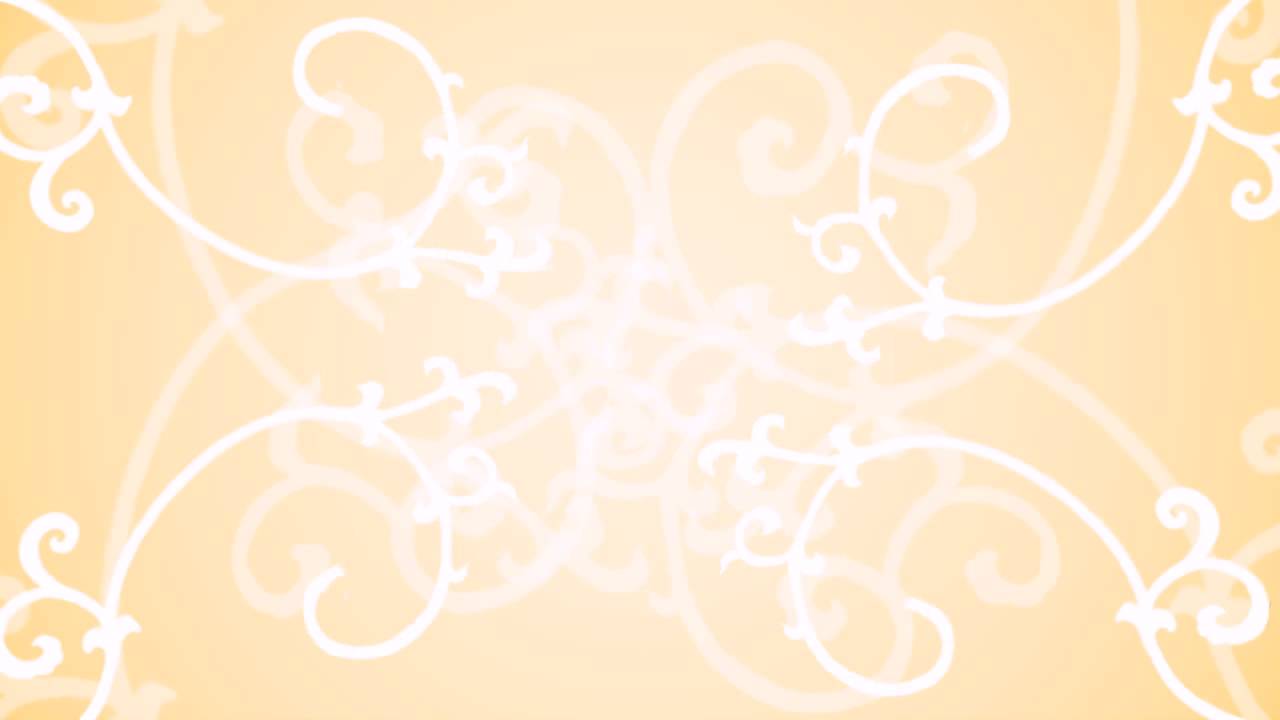 Негізгі бөлім Психомоторлық үйлестіру мен когнитивті құзыреттілікті қалыптастыруға бағытталған жаттығулар блогы
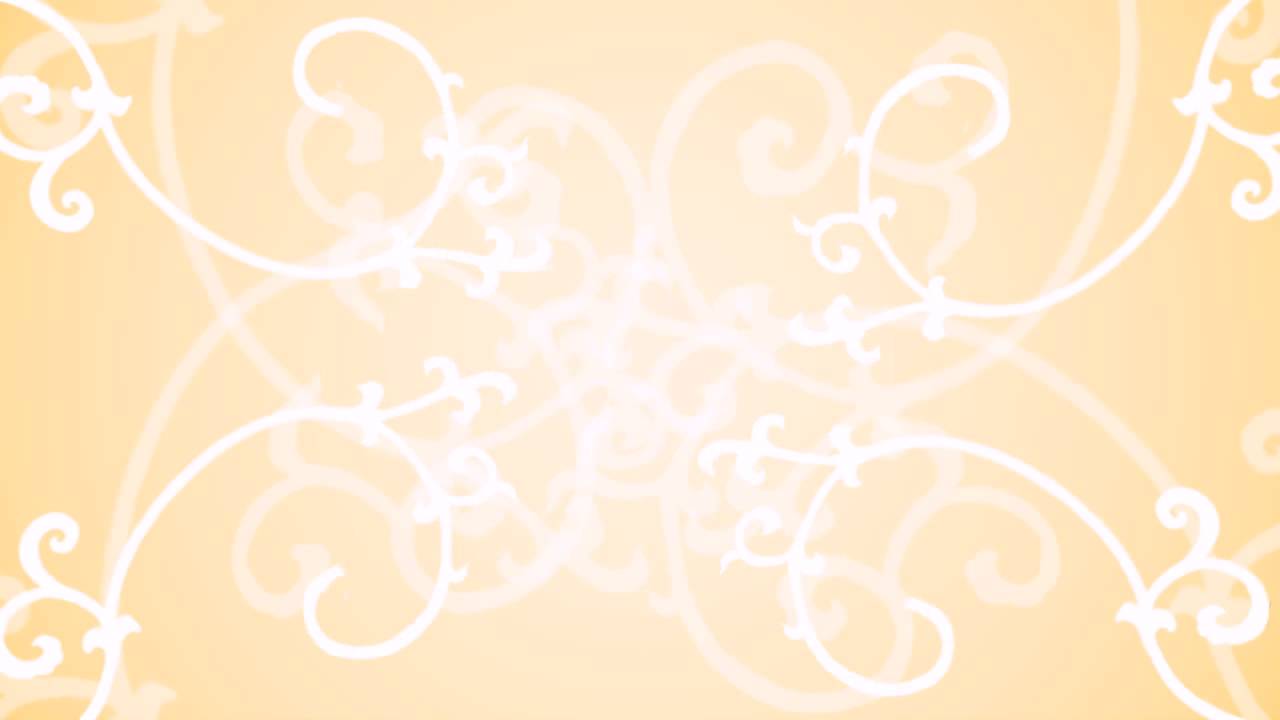 Негізгі бөлім  Психомоторлық үйлестіру мен когнитивті құзыреттілікті қалыптастыруға бағытталған жаттығулар блогы
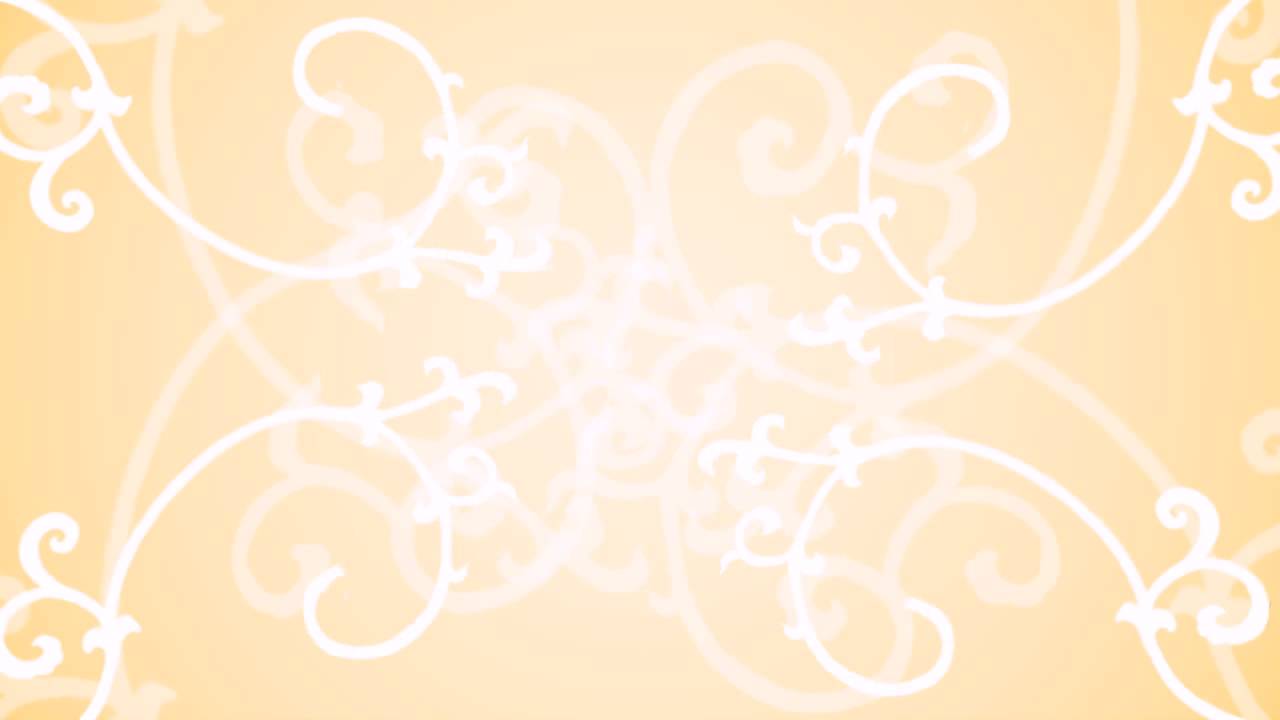 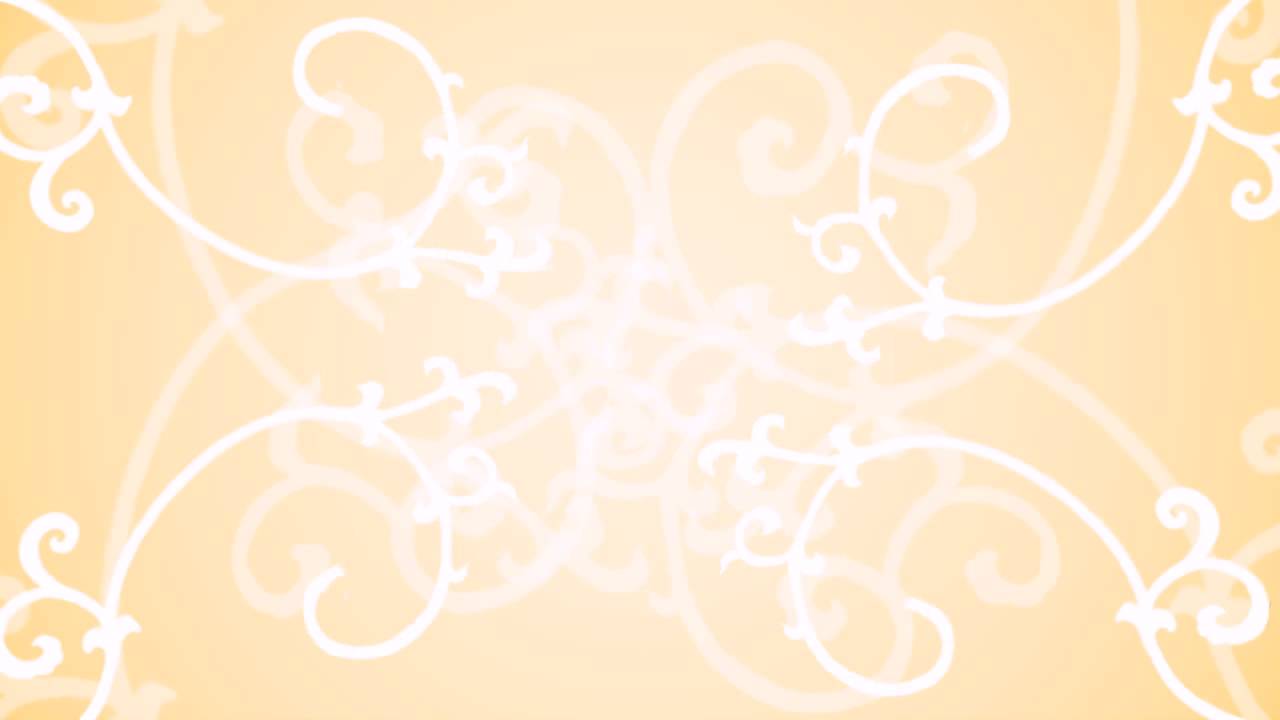 ОЙЫНТРЕНИНГІ  фотоколлажҚорытынды бөлім
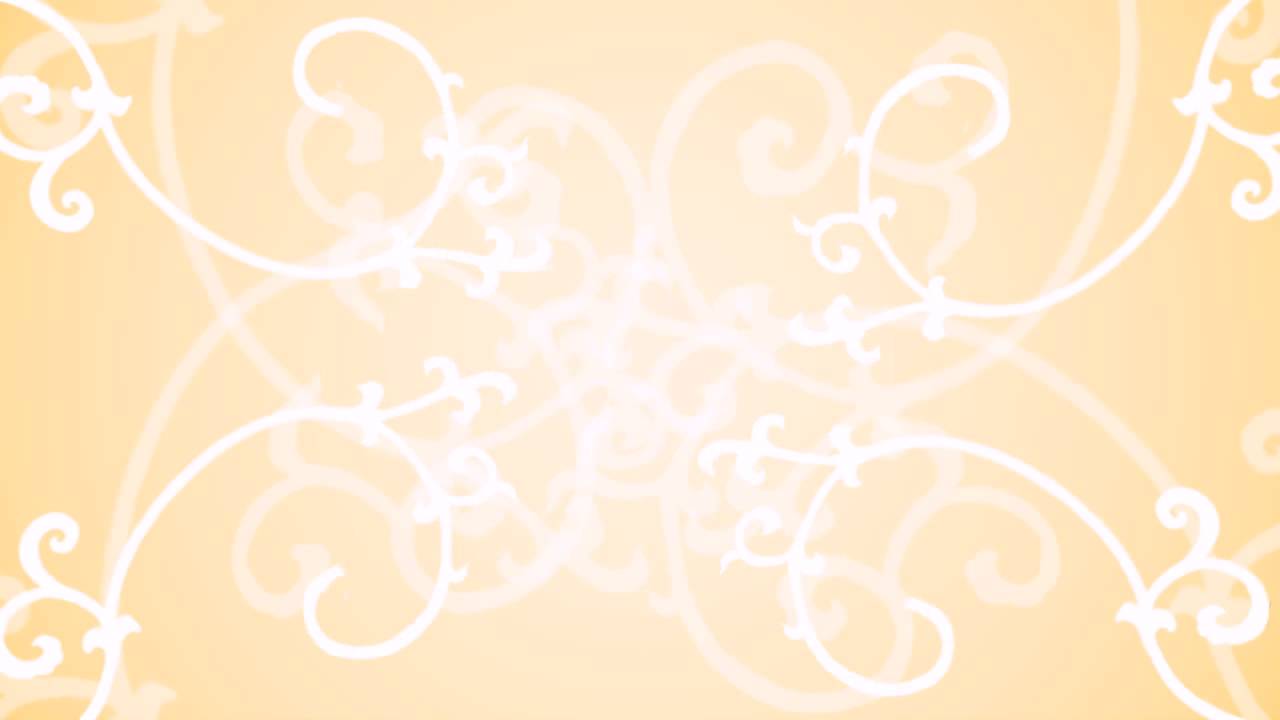 IV кезең Түзету және дамыту жұмыстарының 
тиімділігін бағалау(мамыр)
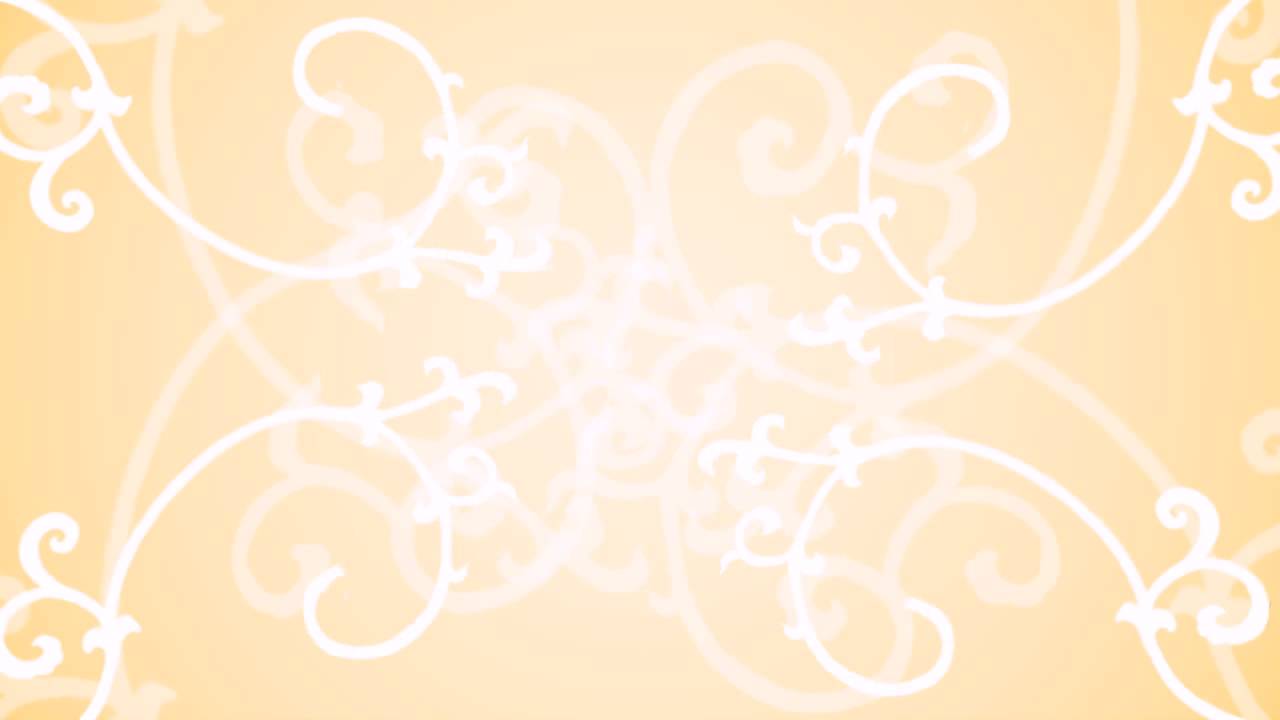 «Тазша бала» жобасын іске асыру шеңберінде оқу жылының соңына ЕБҚ бар 4-6 жастағы балалардың ата-аналарына арналған сауалнама
Құрметті ата-аналар!                                МДҰ мамандары сұрақтарға жауап беруіңізді сұрайды.
1.Түзету және дамыту сабақтарынан кейін баланыздың мінез- құлқындағы өзгерістерді байқадыңыз ба? Қандай?2.Балаңыздың жалпы эмоцияналды жағдайы өзгерді ме? Қалай?3.Балаңыздың құрдастарымен және ересектермен қарым- қатынасында қандай да өзгерістер болды ма? Қандай?4.Сіздің балаңыз бастаған істі (әрекетті) соңына дейін жеткізе ме?5.Бала сіздің өтініштеріңізге және  оған жүгінулеріңізге жауап бере бастады ма?6.Сіздің балаңыздың ойын әрекетінде өзгерістер бар ма? Қандай?7.Сіздің балаңыздың қозғалысын үйлестіруде өзгерістер бар ма?8.Мамандардың жұмысы бойынша сіздердің ескертулеріңіз бен ұсыныстарыңыз
                                            Сауалнамаға қатысқандарыңызға рахмет!
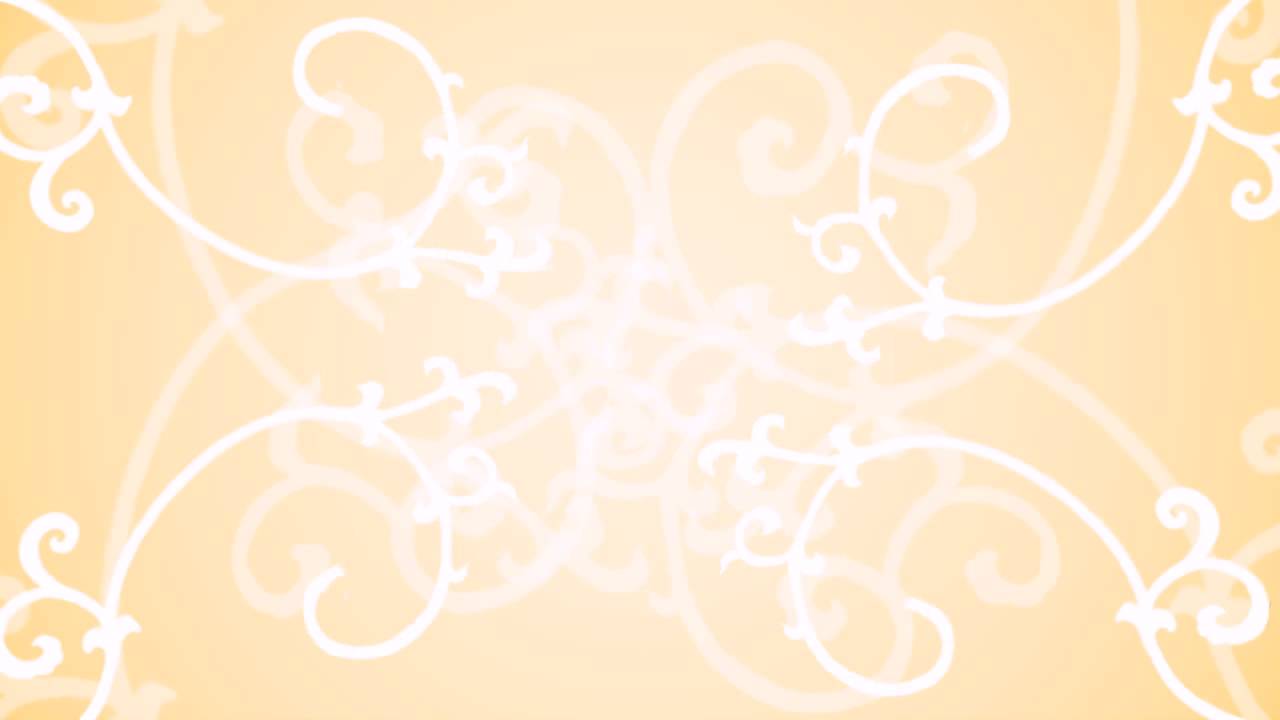 «Тазша бала» жобасын іске асыру шеңберінде оқу жылының соңына педагогтарға арналған сауалнама
Тәрбиешілерге арналған сұрақтар:1.Түзету-дамыту сабақтарынан кейін балалардың мінез-құлқындағы өзгерістерді байқадыңыз ба? Қандай?2.Осы сабақтарға қатысатын балалардың жалпы эмоционалды жағдайы өзгерді ме? Қалай?3.Балалардың құрдастарымен және ересектермен қарым-қатынасында қандай да өзгерістер болды ма? Қандай?4.Балалар бастаған істі (іс- әрекетті) соңына дейін жеткізе ме?5.Тапсырмаларды орындау кезінде және режим сәттерінде балалардың іс-әрекет алгоритмін сақтау 
қабілеті жақсарды ма?6.Балалардың ойын іс -әрекетінде өзгерістер болды ма? Қандай?7.Балалардағы қозғалысты үйлестіруде жақсартулар болды ма? Қандай?8.Балалар ақпаратты жақсы қабылдап, іс-шараларға белсенді қатыса бастады ма?9.Мамандардың жұмысы бойынша сіздердің ескертулеріңіз бен ұсыныстарыңыз                                            Сауалнамаға қатысқандарыңызға рахмет!
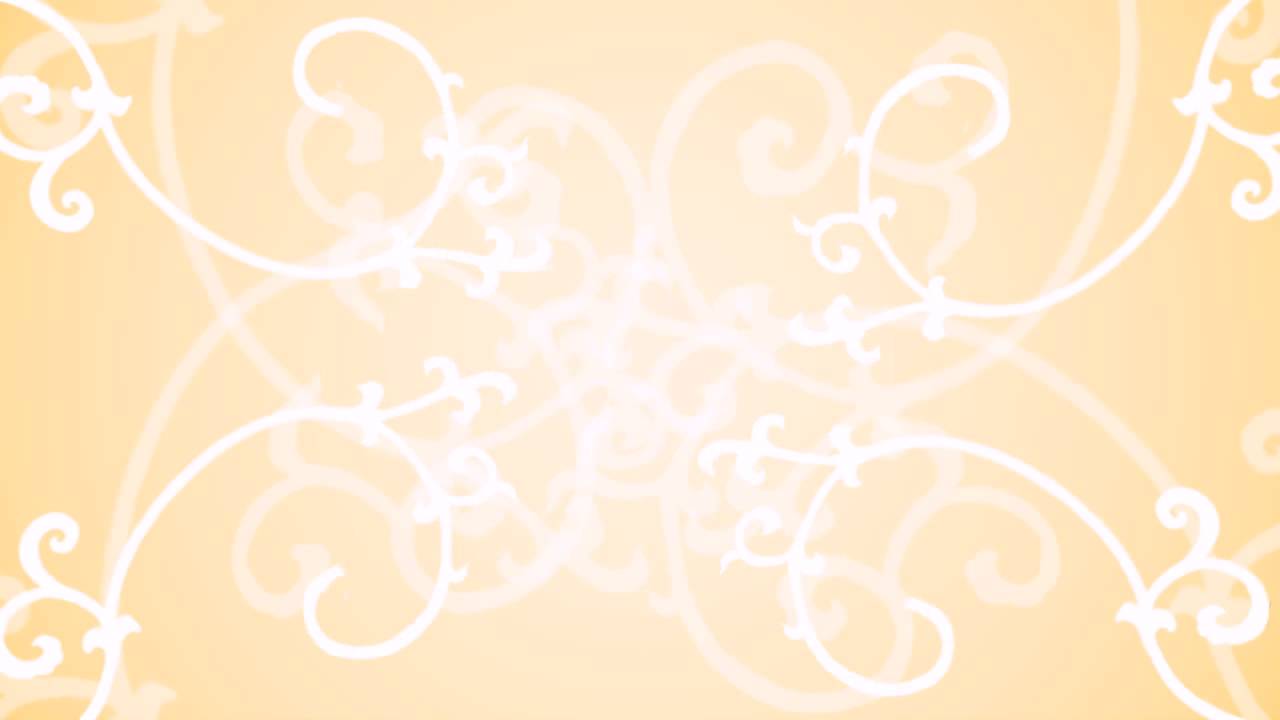 Тәжірибелік маңыздылығыбұл жоба жүйені білдіредітүзету-дамыту жұмысының жүйесін ұсынадыпедагог-психолог және мұғалім-логопед,сондай-ақ, педагогикалық ұжым әзірлеген ЕБҚ бар балаға жеке тұлғаға бағытталған көзқарас стратегиясын көрсетеді.

Іске асыру жылы 2020-2021 оқу жылы.Жұмыс барысы туралы есеп мамыр айында ұсынылады.
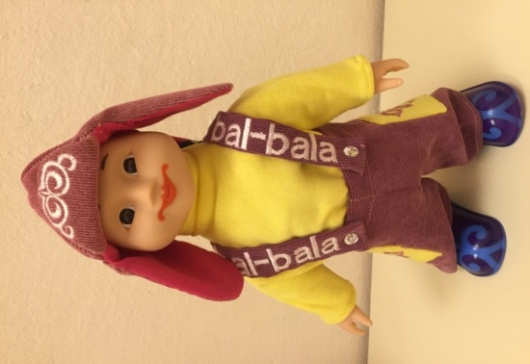 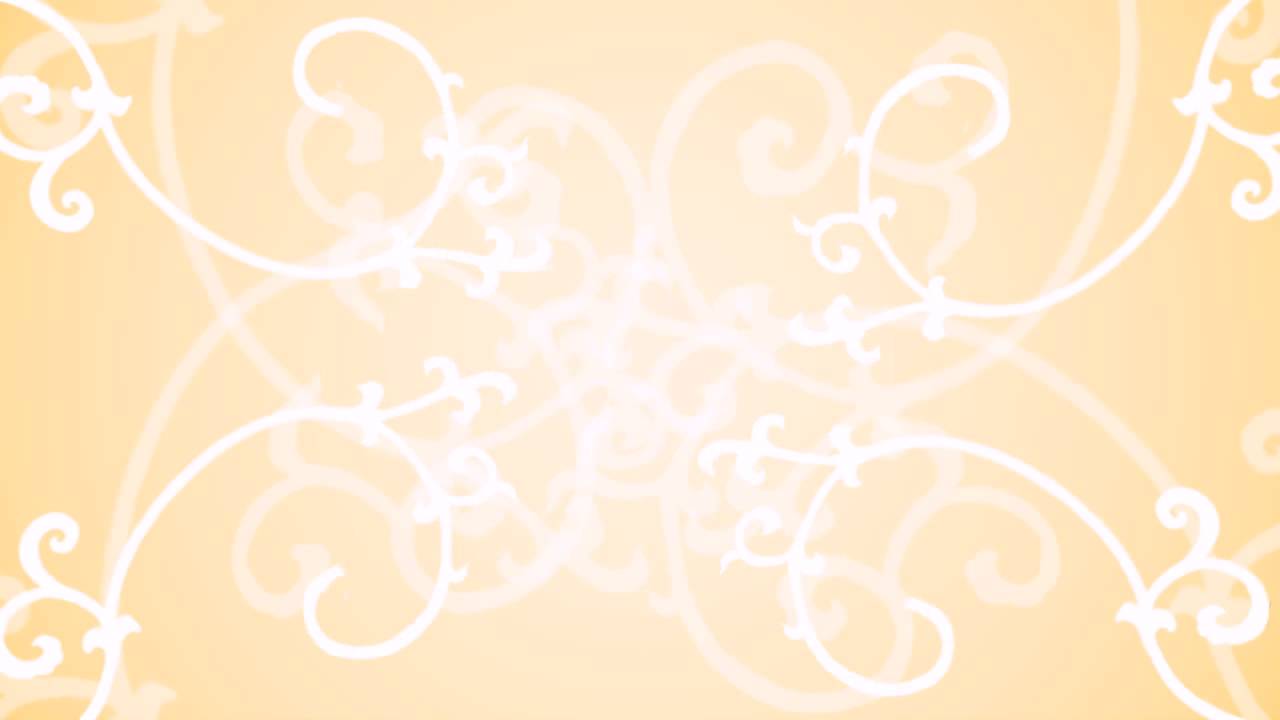 «Оқыту (оның ішінде түзету) - бұл түзету емес, шығармашылық процесс.Мұның бәрін түсініп, жеңу керек,баланың үйлесімді өмір сүруіне не кедергіжәне оның тікелей қоршаған ортамен келісімі».Ж.М. Глозман

«Обучение (в том числе и коррекционное) есть процесс созидательный, а не исправительный.
 Необходимо понять и преодолеть все то,
 что мешает ребенку жить в гармонии
 и согласии с его непосредственным окружением».
                                                                                  Ж.М. Глозман
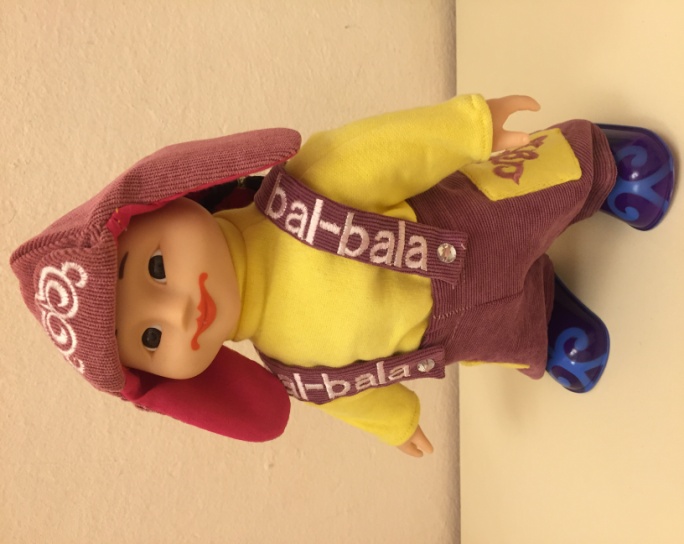 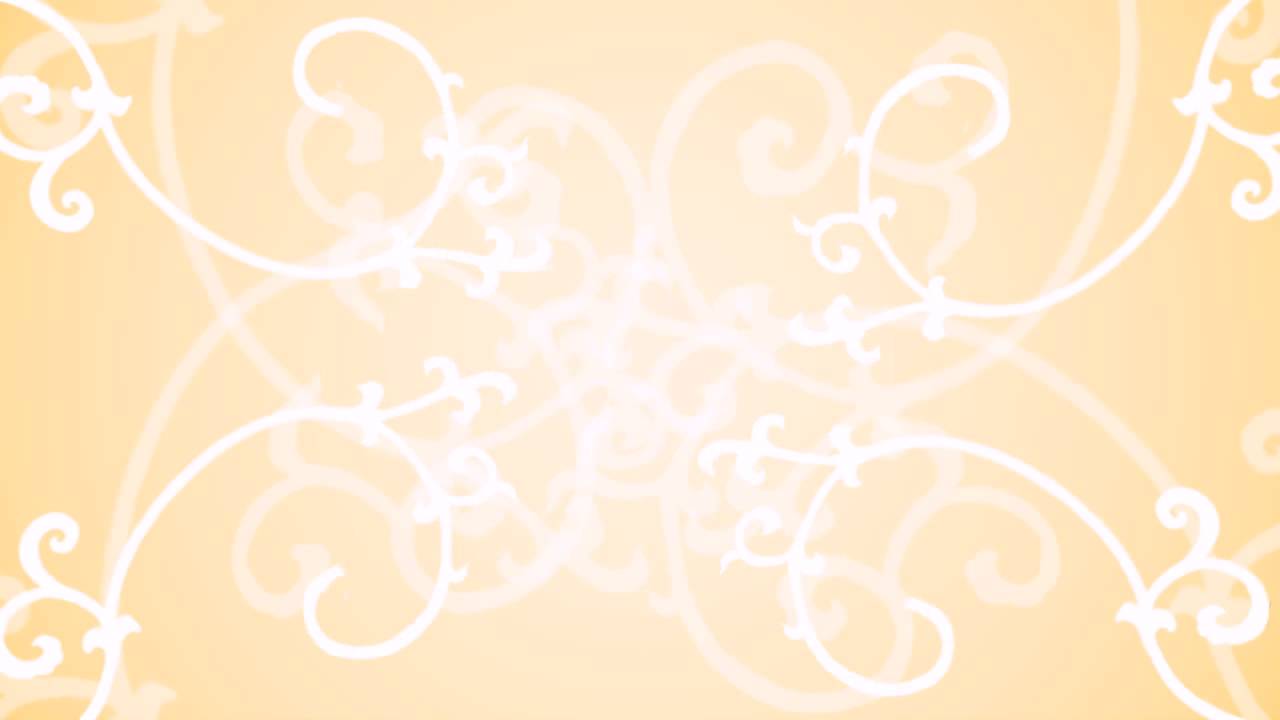 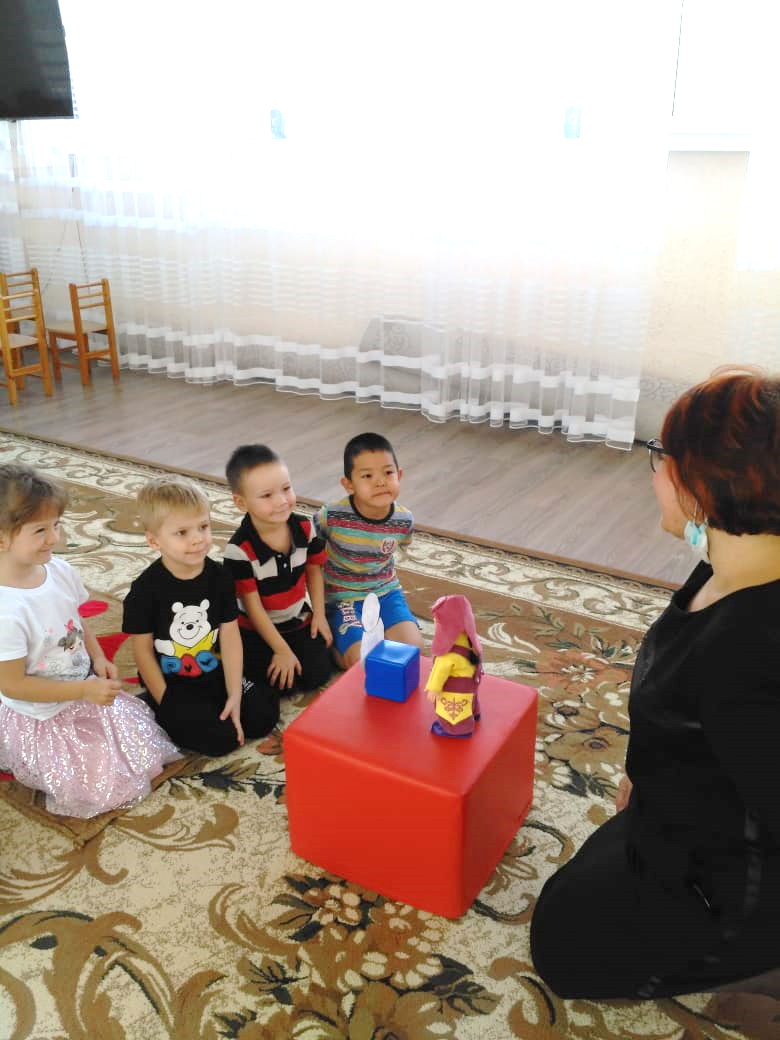 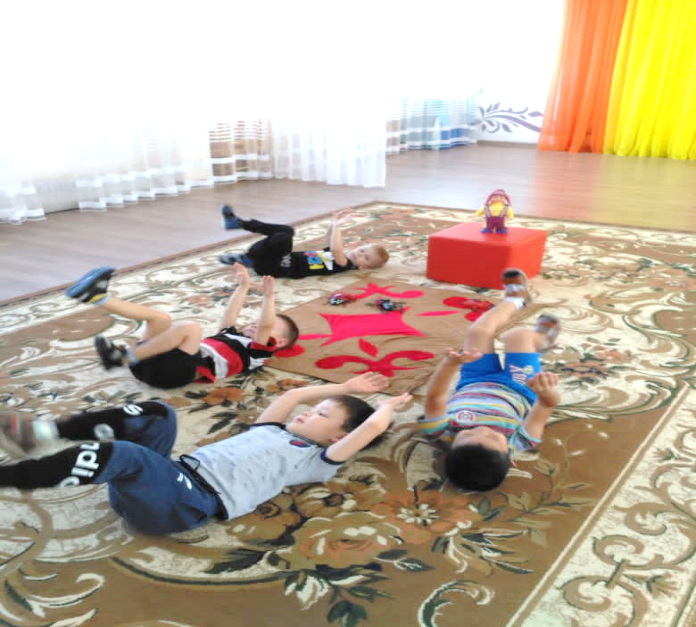 НАЗАРЛАРЫҢЫЗҒА РАХМЕТ!
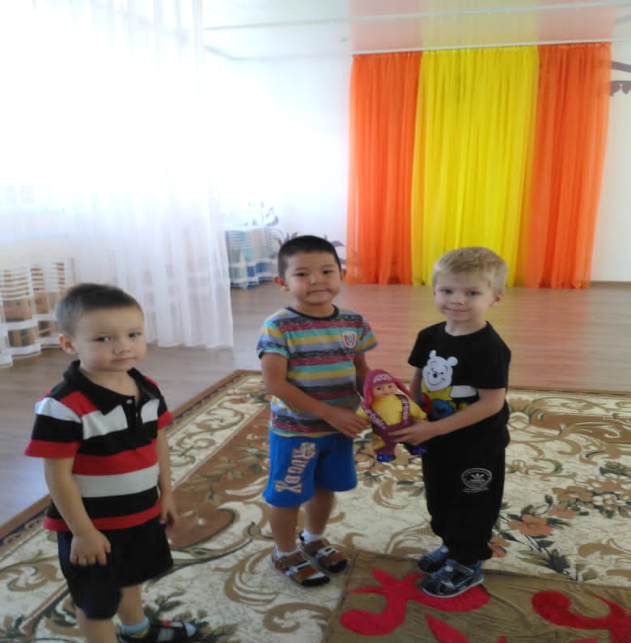 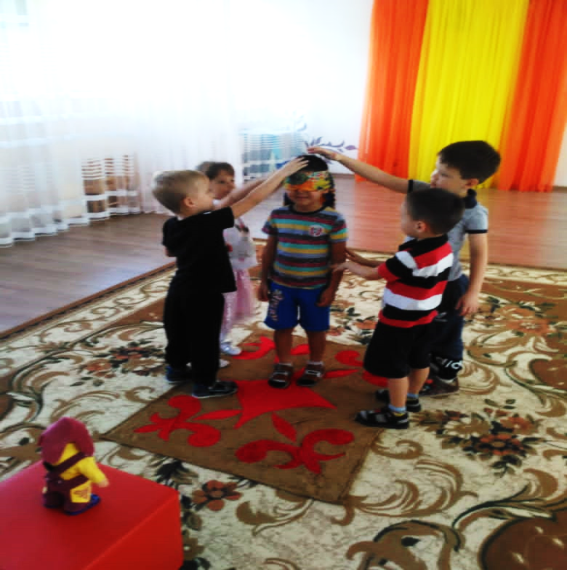 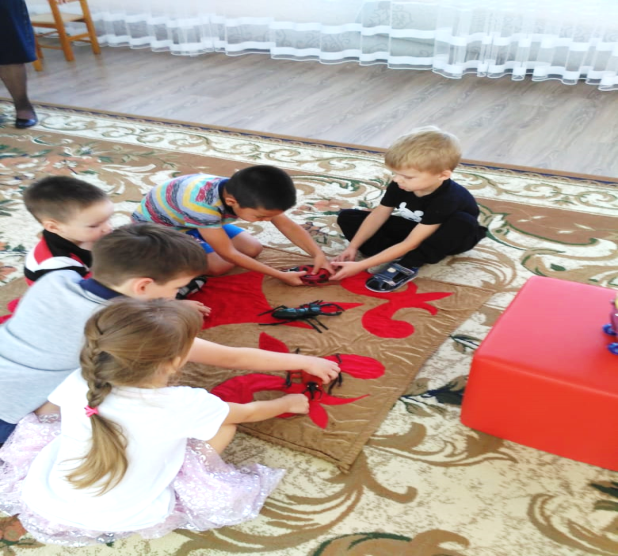